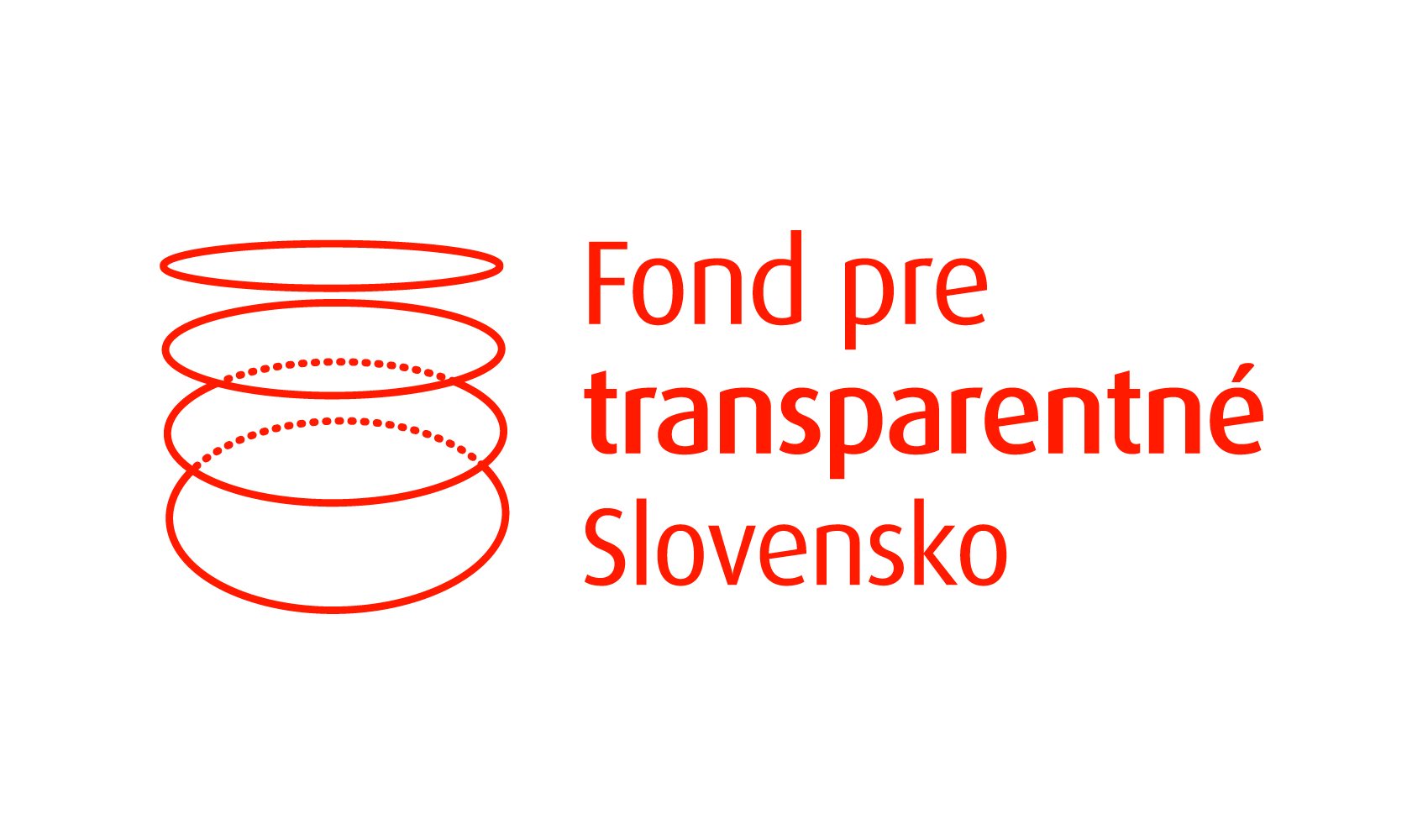 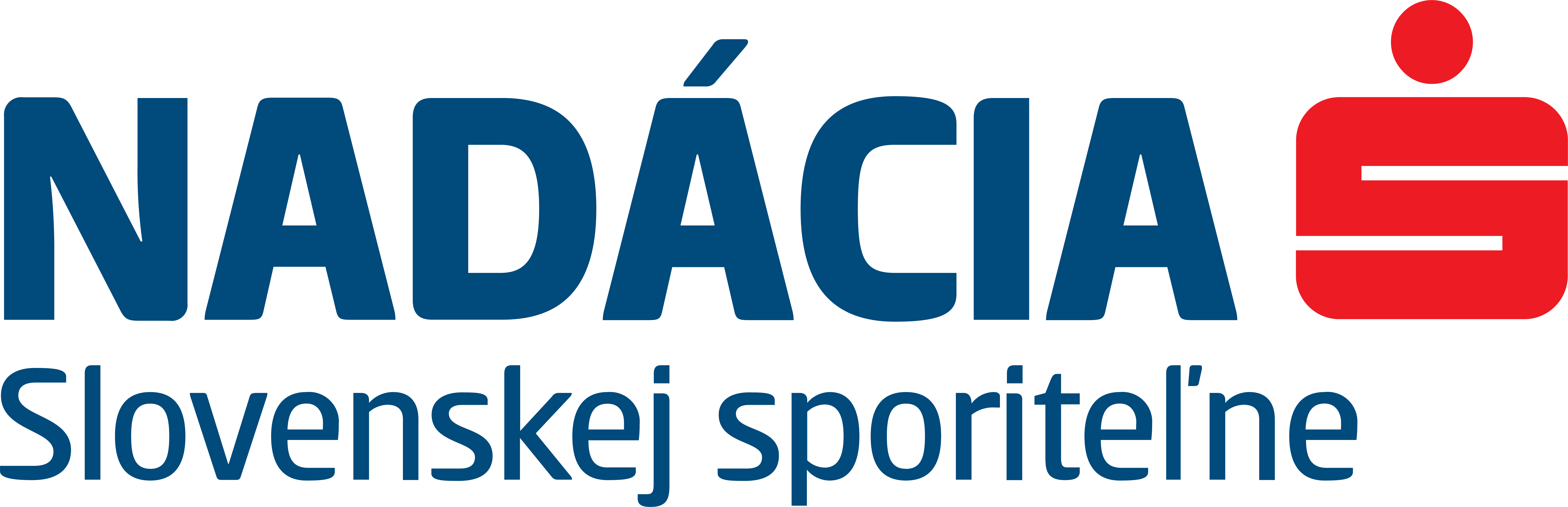 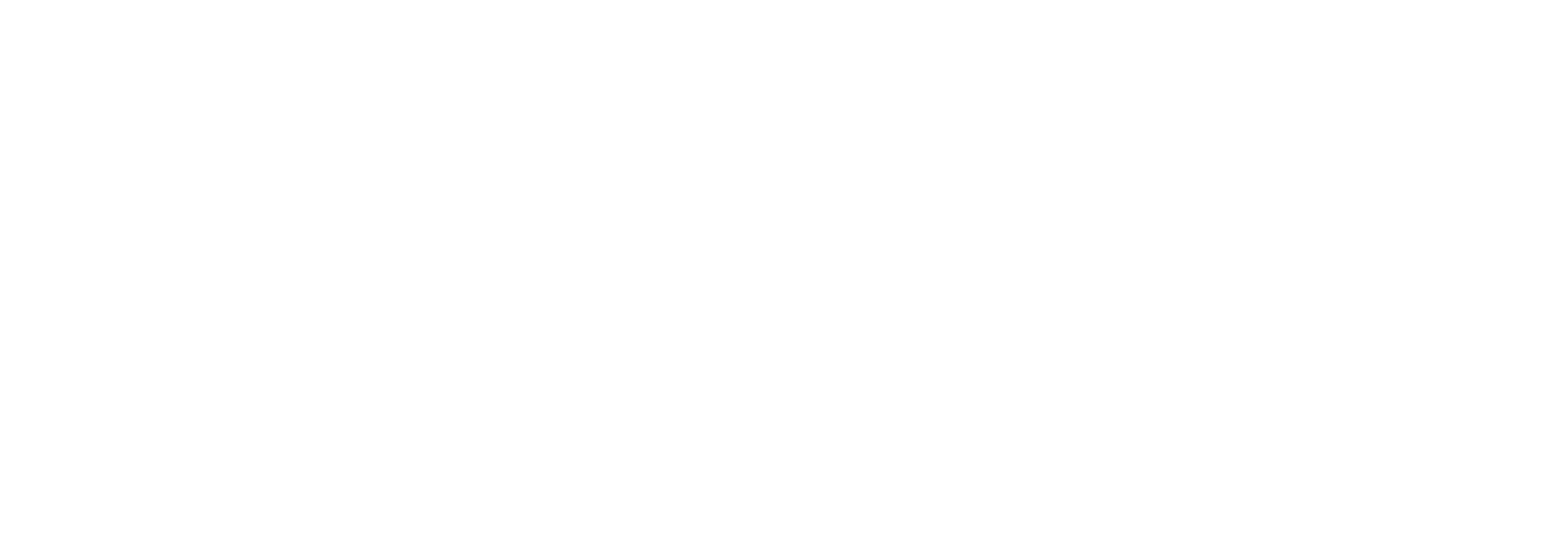 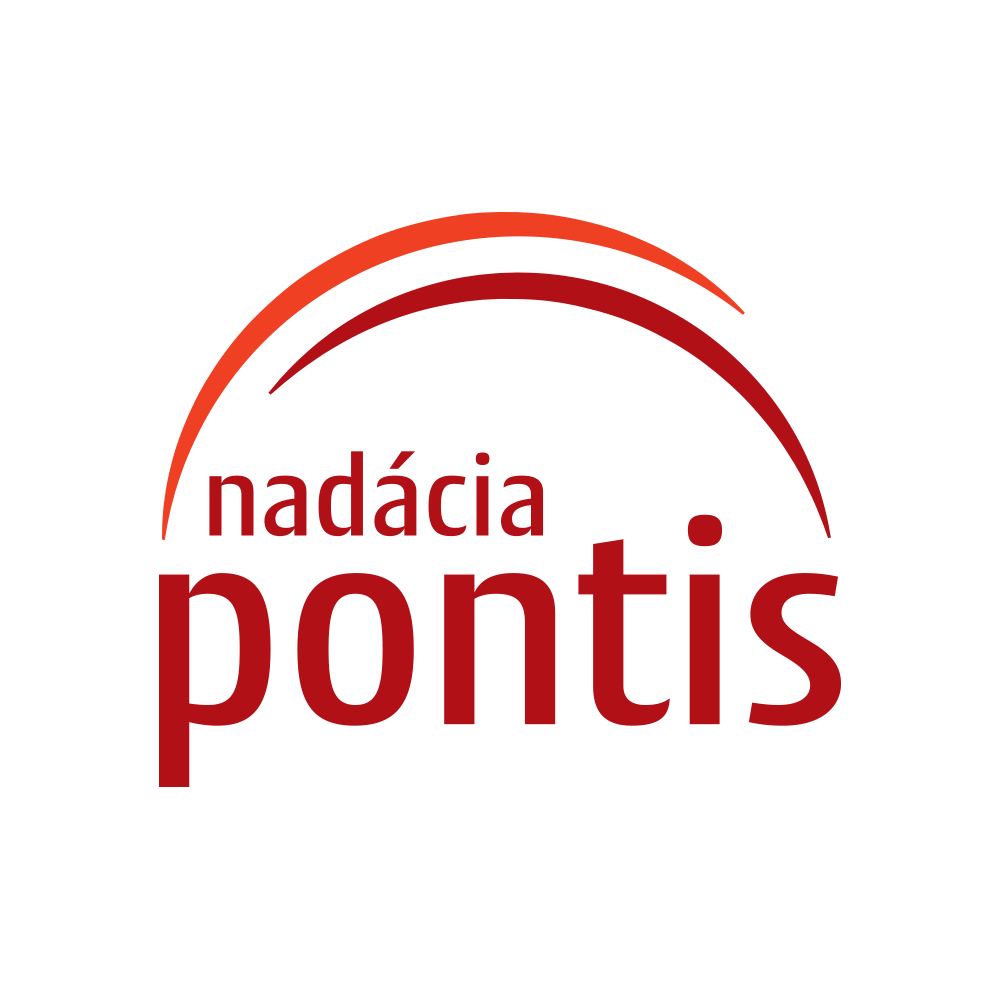 Transparentná župa a verejnoprávne župné médiá
Michal Piško, Ľuboš Kostelanský
Transparency International Slovensko, Stará Lesná, Apríl 2022
Župný kvíz – otázka 1
Ktorá z týchto inštitúcií hospodári ročne s najvyšším rozpočtom?
	(výdavky 2021)

1. Mesto Košice
2. Ministerstvo zahraničných vecí
3. Slovenská akadémia vied
4. Prešovský samosprávny kraj
[Speaker Notes: https://youtu.be/yaML9uPQi1E?list=PLSfWH91M1xRROKKB5mktn-2o06EprhbD8]
Župný kvíz – otázka 1
Ktorá z týchto inštitúcií hospodári ročne s najvyšším rozpočtom?
	(výdavky 2021)

1. Mesto Košice - 227 392 135 eur
2. Ministerstvo zahraničných vecí - 154 381 428 eur
3. Slovenská akadémia vied - 85 012 127 eur
4. Prešovský samosprávny kraj - 277 843 148 eur
[Speaker Notes: https://youtu.be/yaML9uPQi1E?list=PLSfWH91M1xRROKKB5mktn-2o06EprhbD8]
Župný kvíz – otázka 2
Koľko ľudí dôveruje alebo skôr dôveruje svojmu županovi?
	(november 2021)

1. Cez 60%
2. Cez 40%
3. Cez 20%
4. Cez 10%
[Speaker Notes: https://youtu.be/yaML9uPQi1E?list=PLSfWH91M1xRROKKB5mktn-2o06EprhbD8]
Župný kvíz – otázka 2
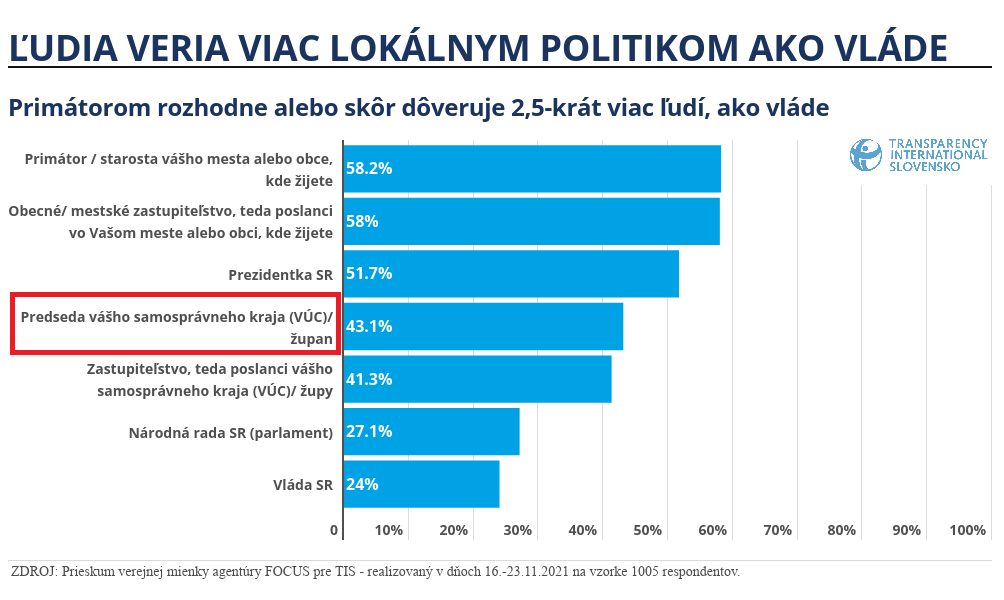 [Speaker Notes: https://youtu.be/yaML9uPQi1E?list=PLSfWH91M1xRROKKB5mktn-2o06EprhbD8]
Župný kvíz – otázka 3
V ktorom kraji poznalo najmenej ľudí svojho župana?
	(november 2021)

1. Nitrianskom kraji
2. Trenčianskom kraji
3. Žilinskom kraji
4. Prešovskom kraji
[Speaker Notes: https://youtu.be/yaML9uPQi1E?list=PLSfWH91M1xRROKKB5mktn-2o06EprhbD8]
Župný kvíz – otázka 3
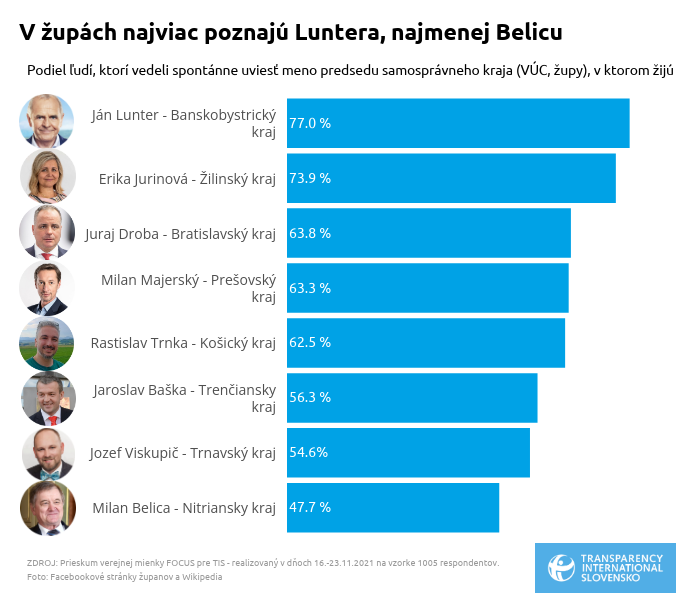 [Speaker Notes: https://youtu.be/yaML9uPQi1E?list=PLSfWH91M1xRROKKB5mktn-2o06EprhbD8]
Župný kvíz – otázka 4
V ktorej oblasti župných kompetencií vidia ľudia najväčšie riziká korupcie a klientelizmu?
	(november 2021)

1. Predaj a prenájom majetku
2. Prijímanie zamestnancov
3. Prideľovanie dotácií
4. Prideľovanie miest v zariadeniach sociálnych služieb
[Speaker Notes: https://youtu.be/yaML9uPQi1E?list=PLSfWH91M1xRROKKB5mktn-2o06EprhbD8]
Župný kvíz – otázka 3
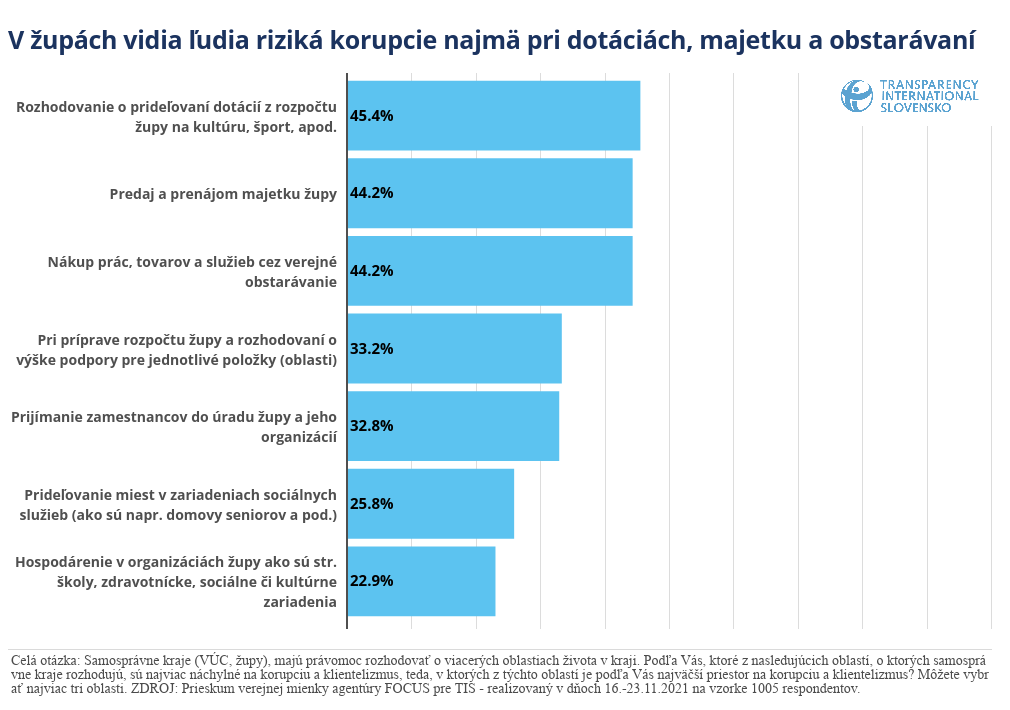 [Speaker Notes: https://youtu.be/yaML9uPQi1E?list=PLSfWH91M1xRROKKB5mktn-2o06EprhbD8]
AJ v ŽUPÁCH IDE O VEĽA
Župy dovedna hospodária s vyše 1,8 miliardou eur ročne (2021)
	(viac ako rozpočet ministerstva zdravotníctva či obrany)
Dôležité kompetencie - opravy ciest, prímestská doprava, zariadenia sociálnych služieb, stredné školy, regionálne nemocnice, knižnice, divadlá, turistický ruch
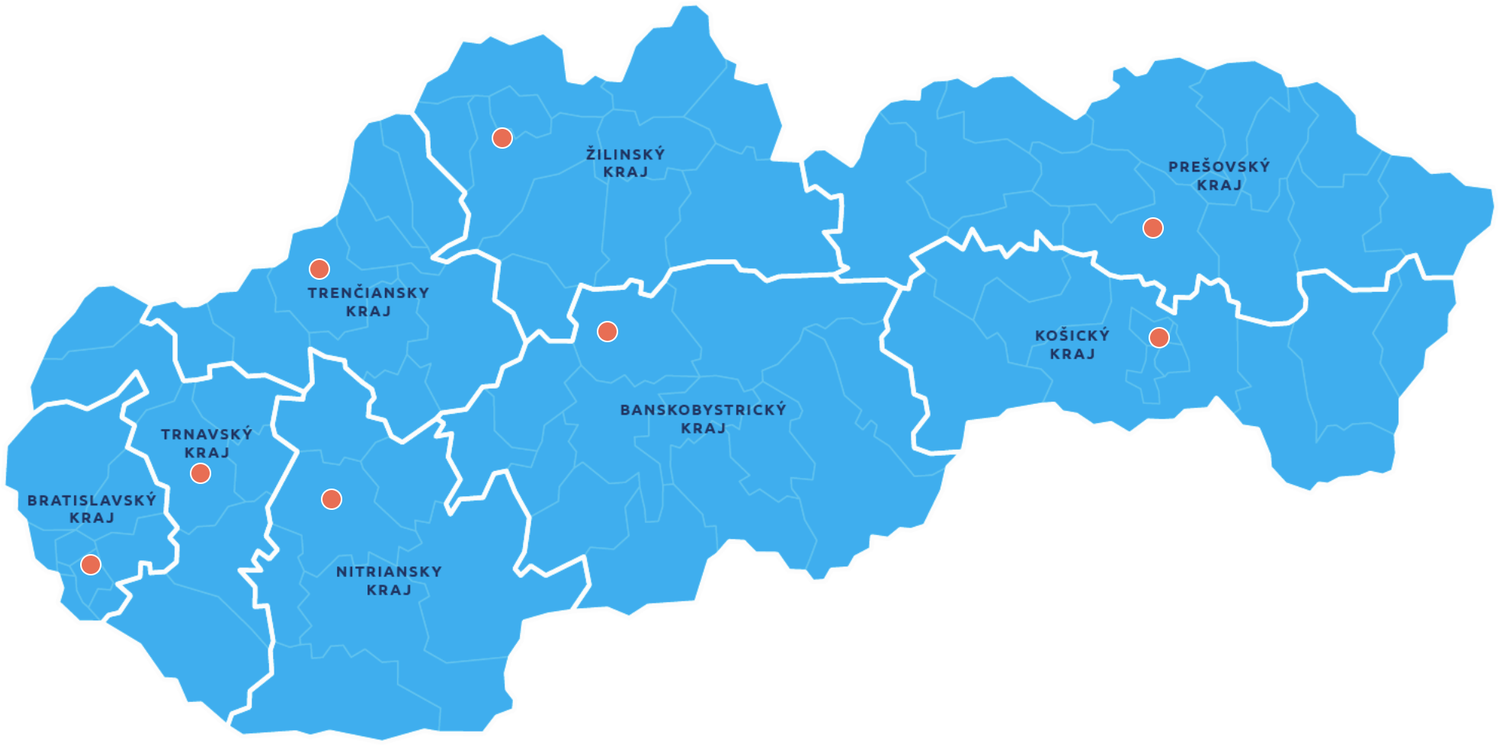 rebríček TRANSPARENTNOSTI
Rebríčky transparentnosti – dobrý nástroj na meranie prístupu 
	žúp k otvorenosti voči verejnej kontrole, tlak na väčšiu otvorenosť  

Piaty rebríček žúp (2011, 2013, 2015, 2017, 2020)

Poukázanie na rozdiely v transparentnosti medzi župami; vzájomná inšpirácia dobrými príkladmi; možnosť sledovať trendy 

Prístup k informáciám umožňuje verejnú kontrolu vedenia žúp, pravidlá obmedzujú priestor na svojvôľu

Vyššia transparentnosť však automaticky neznamená menej korupcie
Transparentné KRAJE
[Speaker Notes: https://youtu.be/yaML9uPQi1E?list=PLSfWH91M1xRROKKB5mktn-2o06EprhbD8]
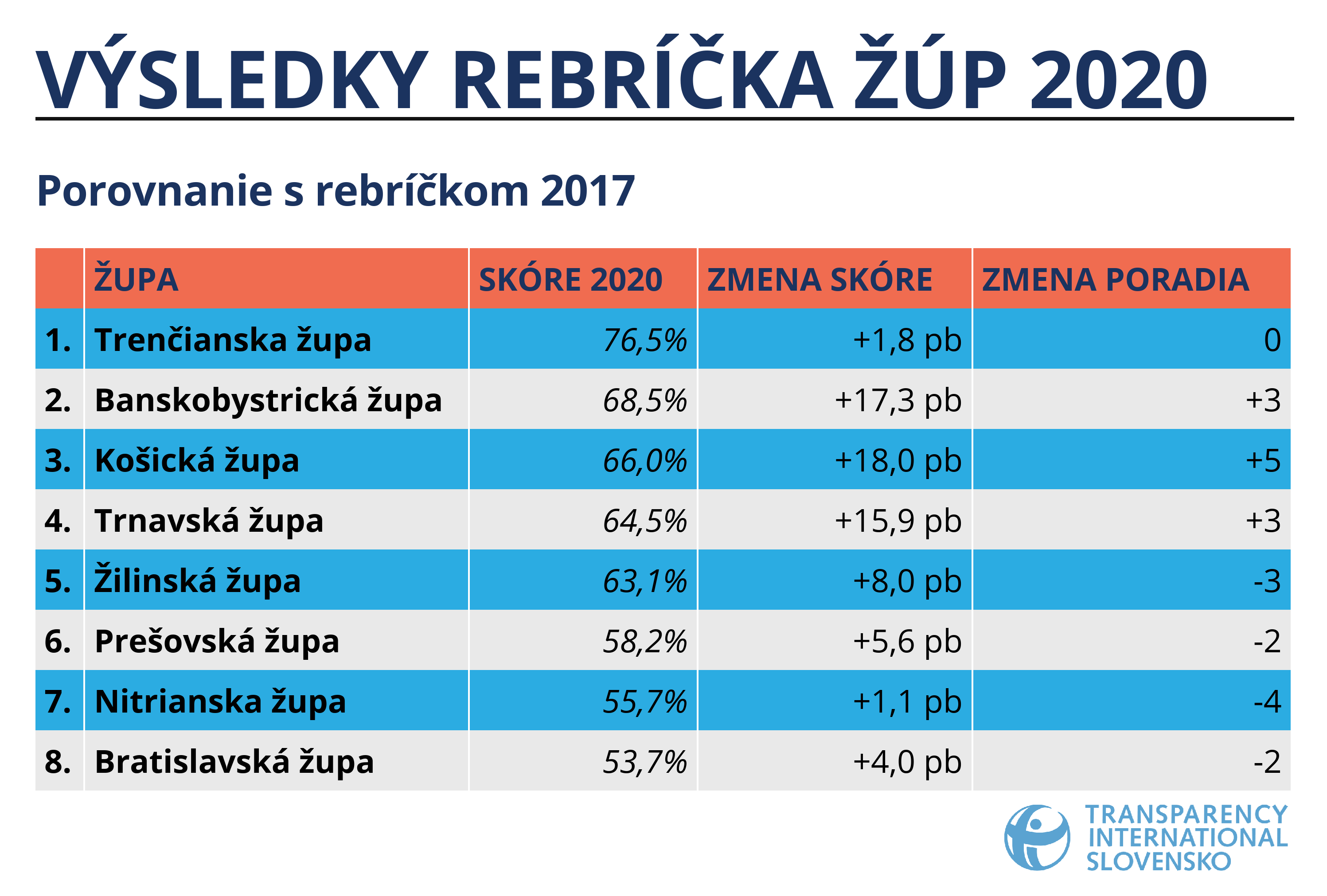 Čo sme hodnotili?
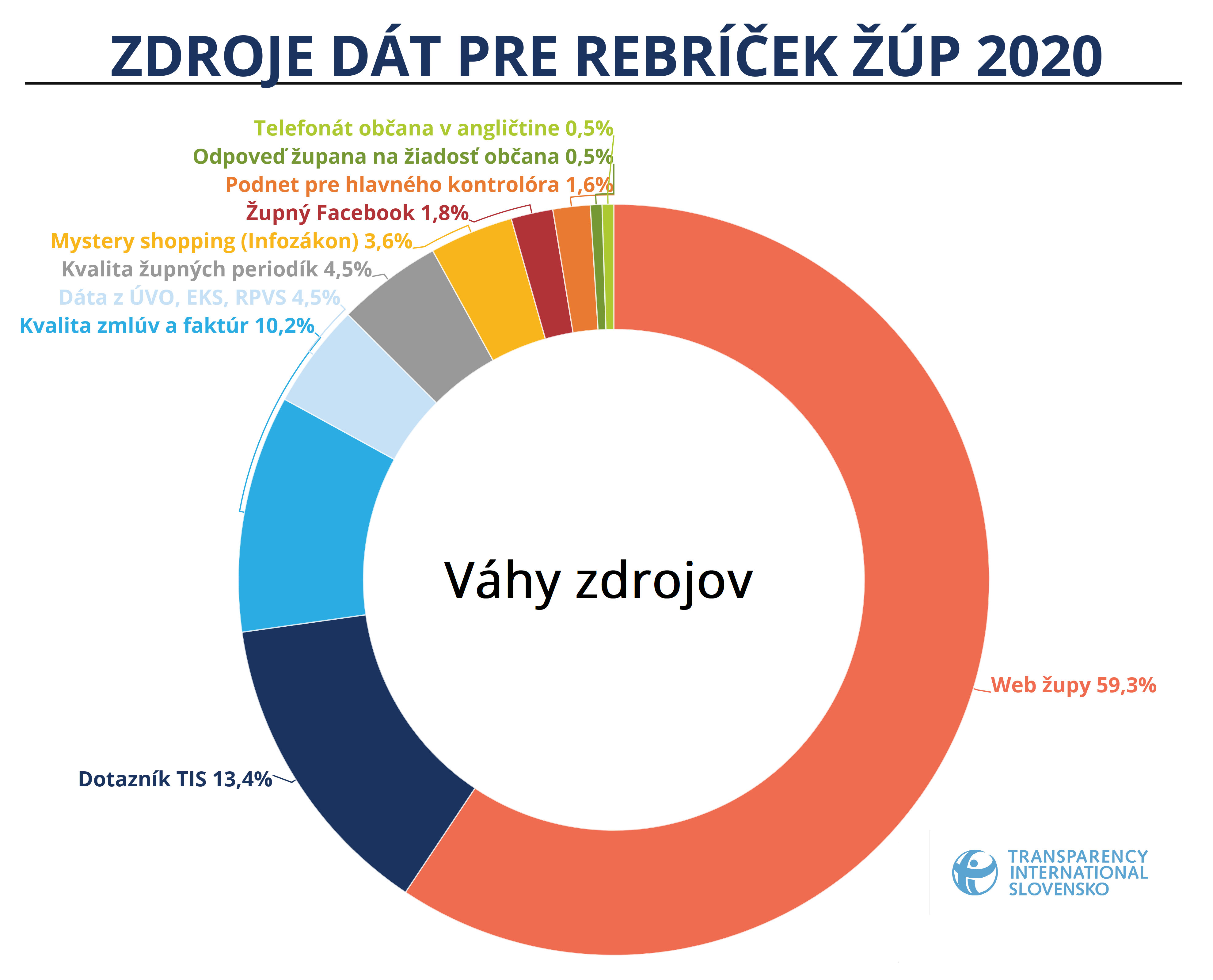 TRENDY
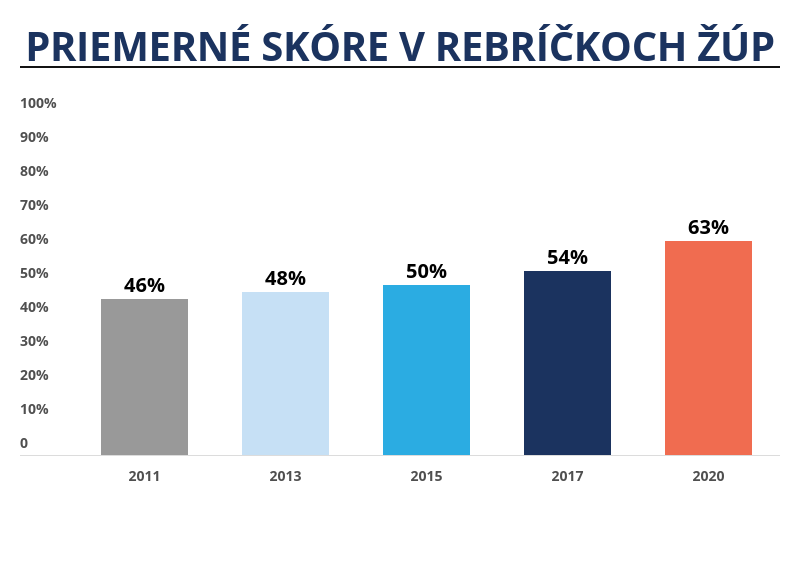 Skóre transparentnosti po prvýkrát vyššie vo všetkých 8 župách (+9 pb)

115 zo 132 indikátorov rovnakých ako v roku 2017

Z nich sa župy v priemere zlepšili v takmer polovici, isté zhoršenie nastalo v 1/5 ukazovateľov
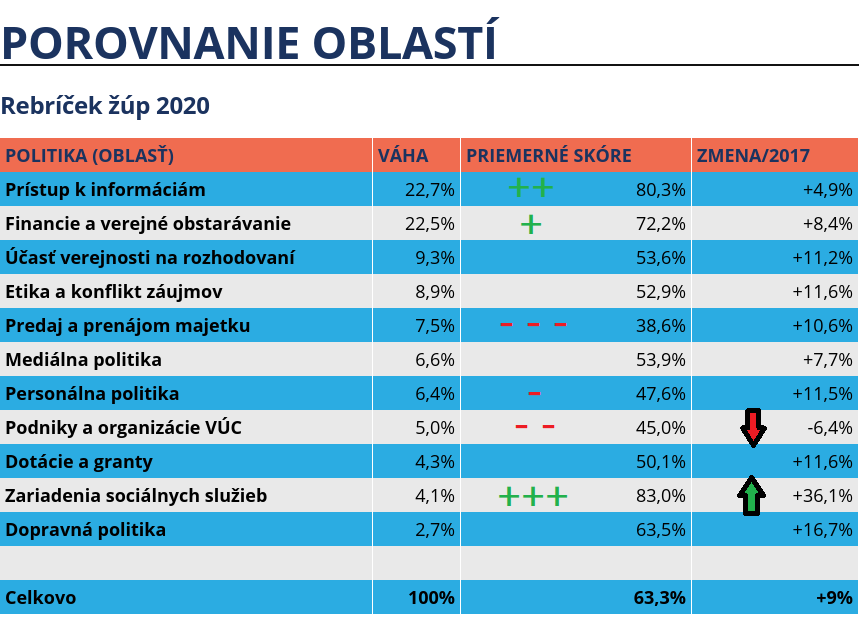 Niektoré zistenia
Citeľné zlepšenie – v 10 z 11 oblastí (s výnimkou oblasti Podniky a organizácie VÚC)

Najväčší progres – Zariadenia sociálnych služieb – väčšina žúp už zverejňuje na weboch údaje o počte žiadostí, voľných miest i poradovníkoch v týchto župných zariadeniach

Predaj a prenájom majetku a Podniky a organizácie - najproblémovejšie oblasti – len dve župy zverejňujú výsledky a zápisnice z verejných obchodných súťaží; župy na svojich weboch poskytujú minimum informácií o svojich firmách
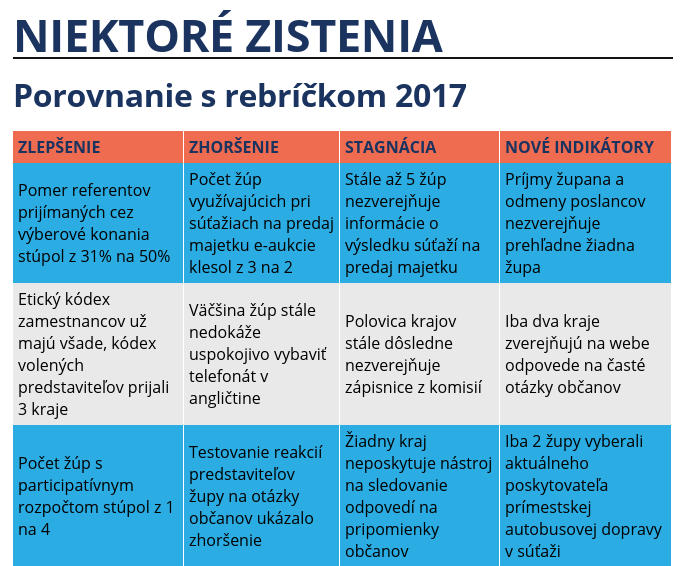 Sociálne SLUŽBY – TOP NÁRAST
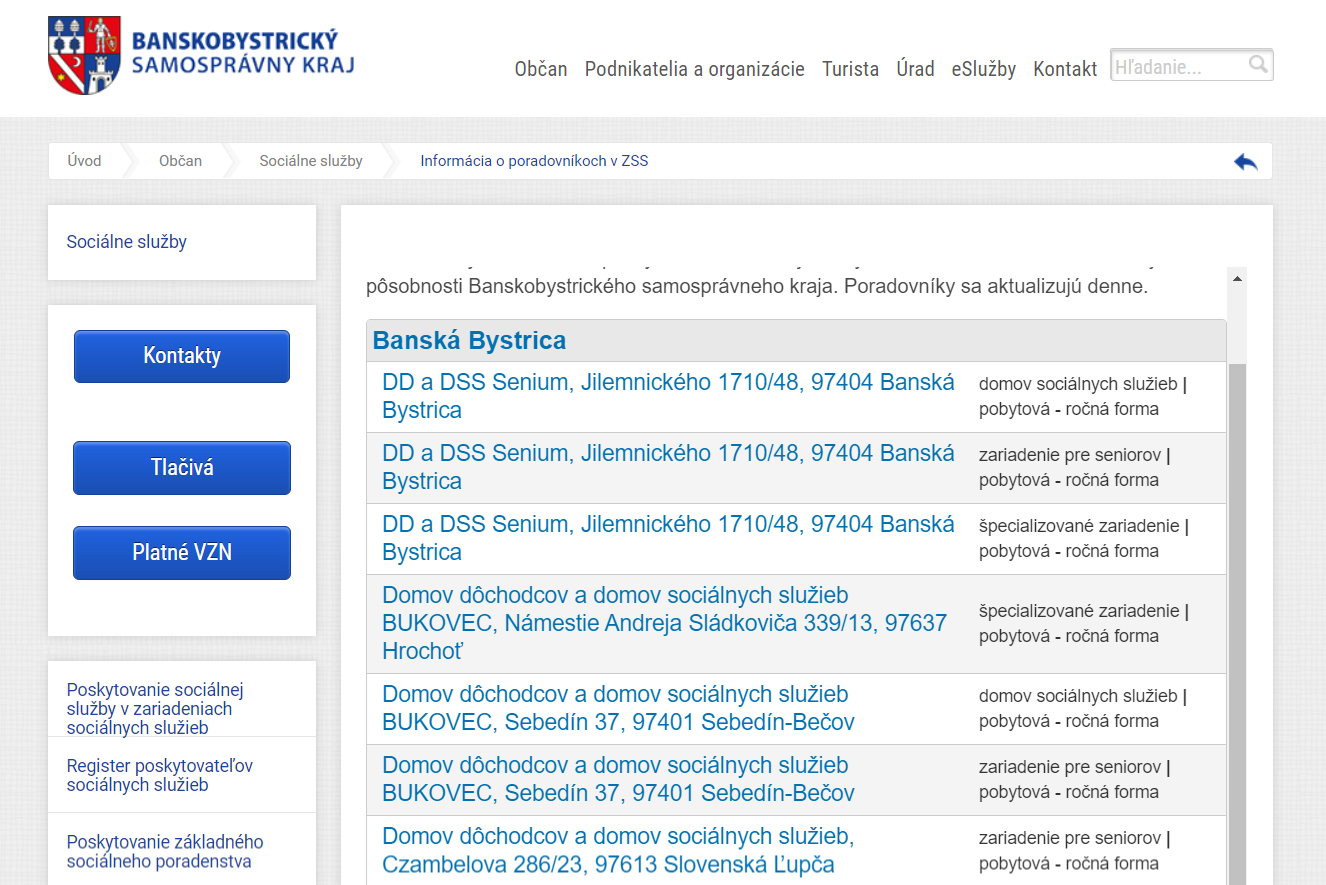 Počet žúp, zverejňujúcich poradovníky žiadateľov o umiestnenie v ich zariadeniach sociálnych služieb, vzrástol oproti roku 2017 z jednej na päť
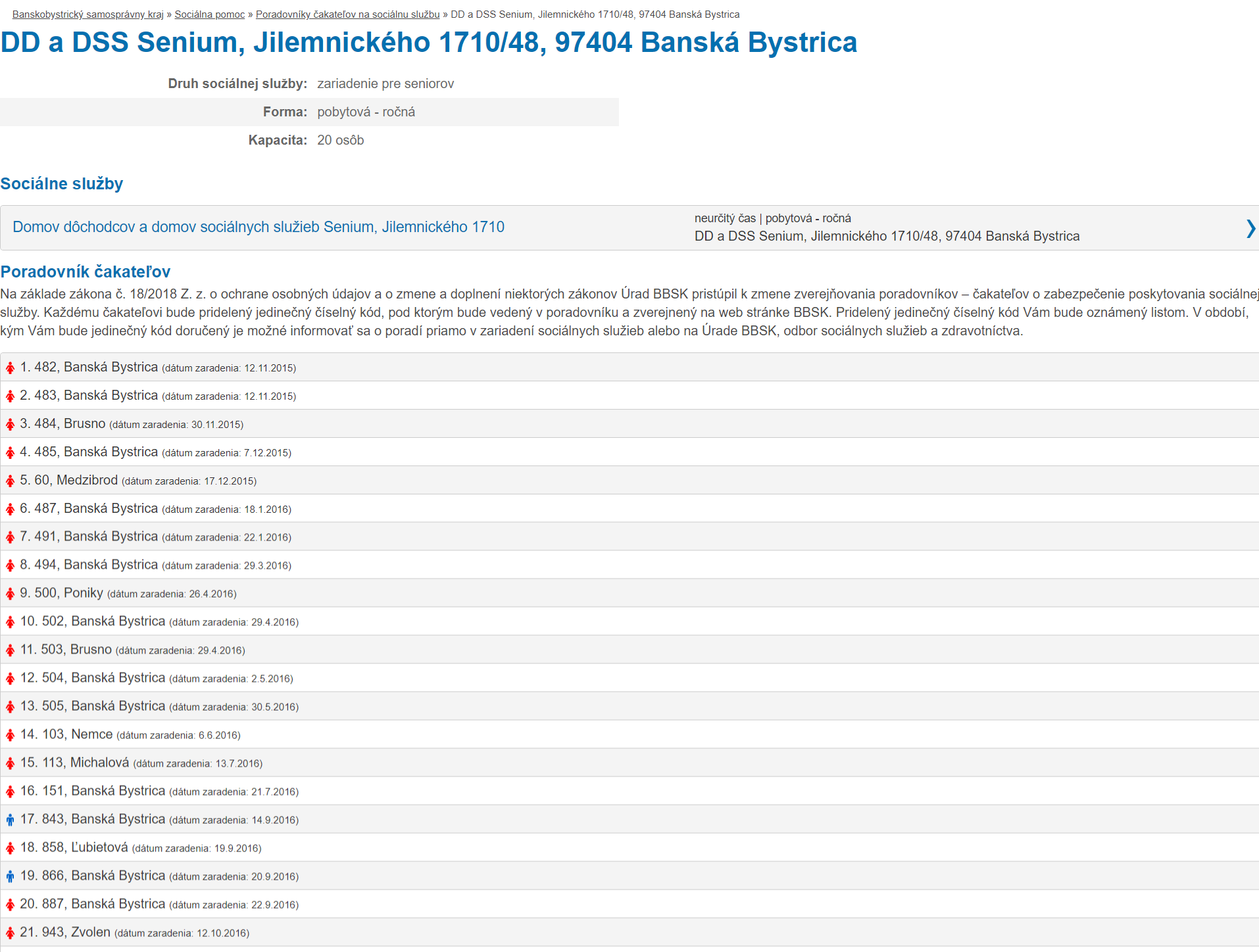 Ťažšie „vybavovanie si“ miest po protekcii alebo za úplatok
Väčšina krajov používa kódy a nie celé mená pre ochranu osobných údajov
Mystery SHOPPING
Súčasťou rebríčka aj test / mystery shopping (bežný občan)

1 infožiadosť na Úrad VÚC (3 posledné prieskumy trhu, výberové konania, najstaršia platná zmluvy) – 8/8 žúp, zmluva 7/8 (okrem ŽSK)
1 infožiadosť na najväčšiu strednú školu zriaďovanú VÚC (právne služby, prednášajúci hostia) – 3/8 škôl (NSK, TSK, TTSK)
1 email županovi (otázka na stretnutia župana s občanmi) – 6/8 županov (okrem PSK, KSK)
1 email hlavnému kontrolórovi (otázka o prijímaní darov zamestnancami VÚC) – 4/8 kontrolórov (BBSK, NSK, TSK, TTSK)
1 správa cez FB profil župy (otázka na sponzorovanie statusov VÚC) – 3/8 (KSK, NSK, TSK)
1 telefonát na úrad VÚC v angličtine (otázka o možnosti pre cudzincov žijúcich na Slovensku voliť v župných voľbách) – 2/8 (BBSK, TSK); fakticky nesprávne informácie – NSK, TTSK
Zmluvy – veľké rozdiely
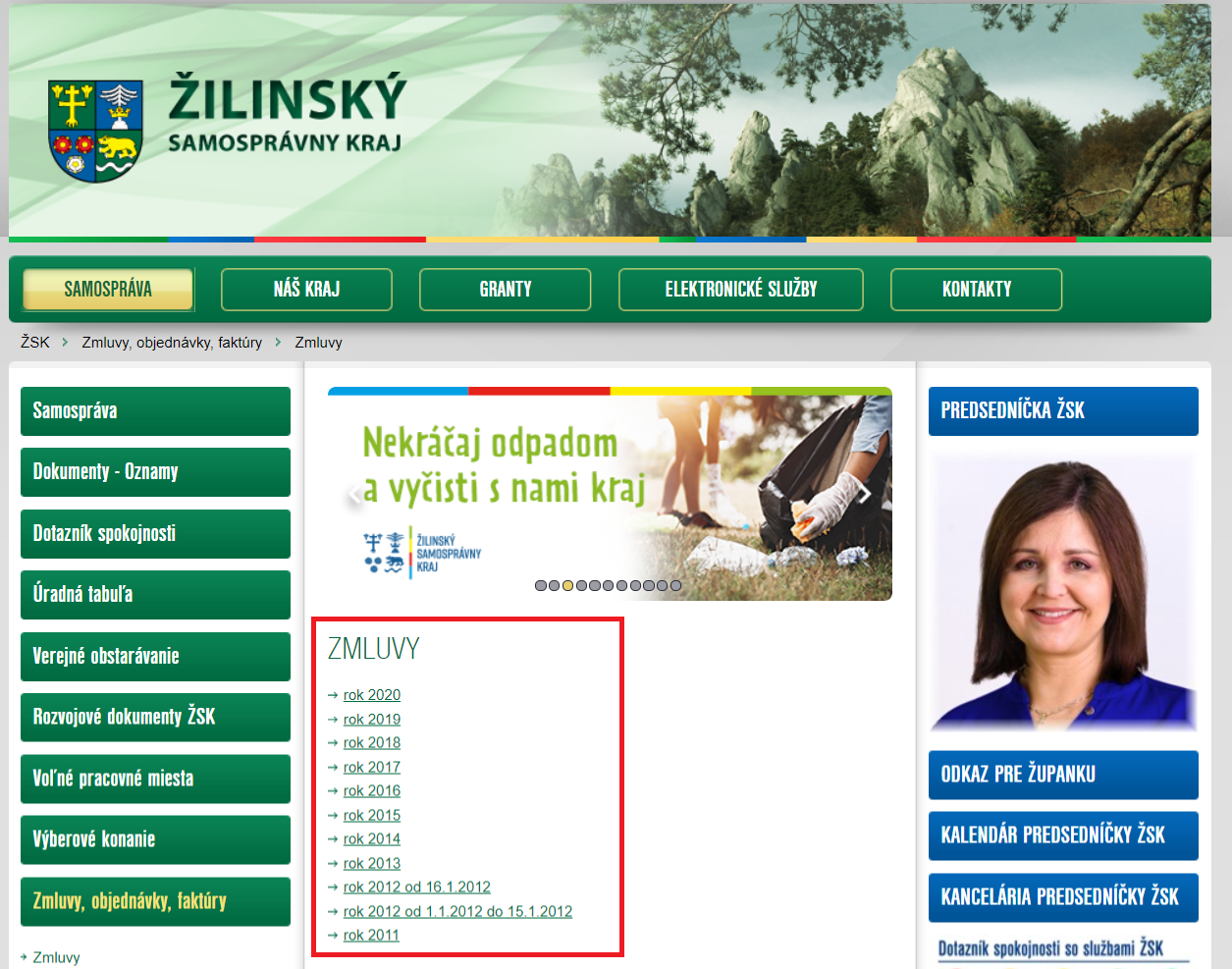 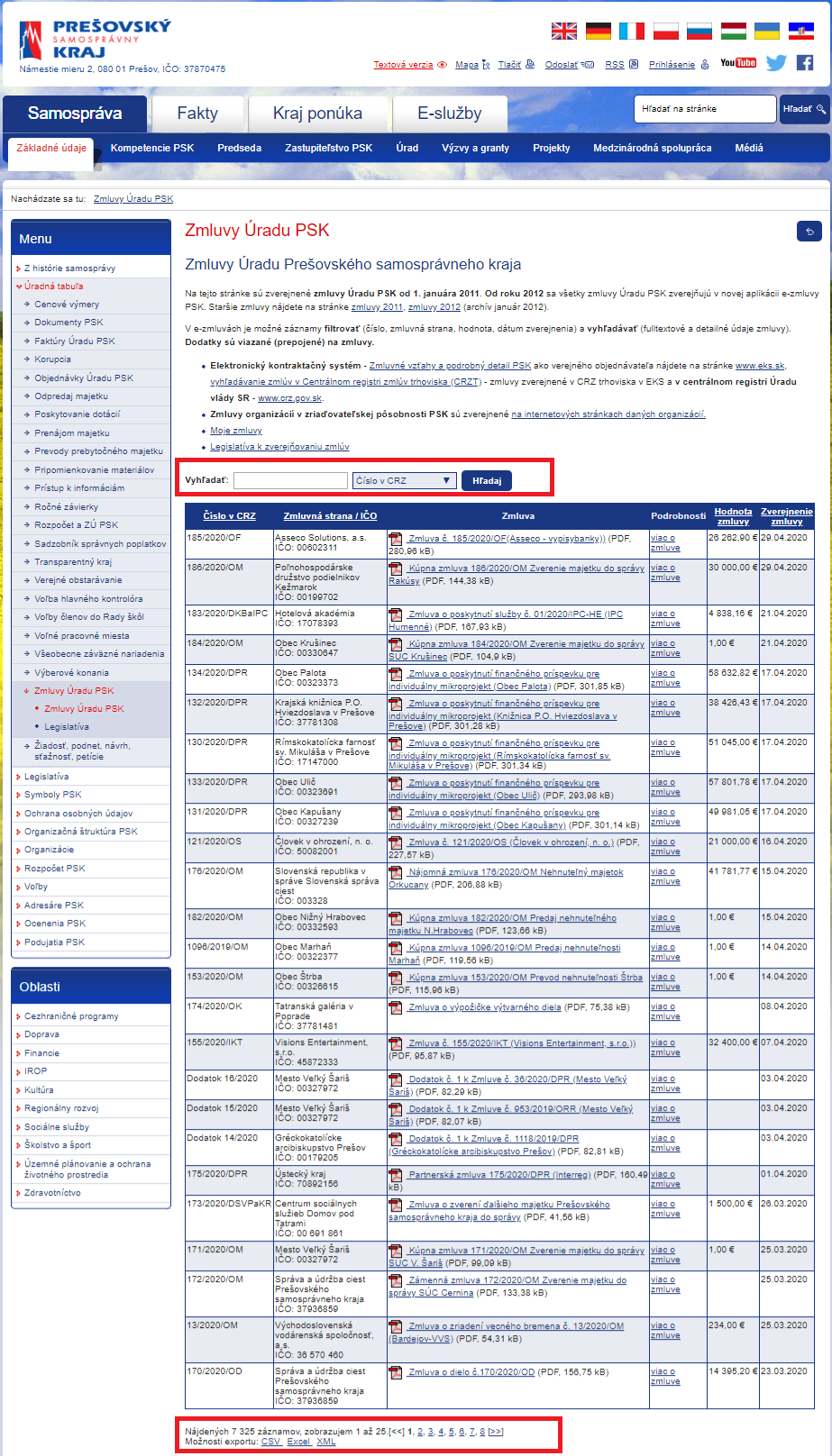 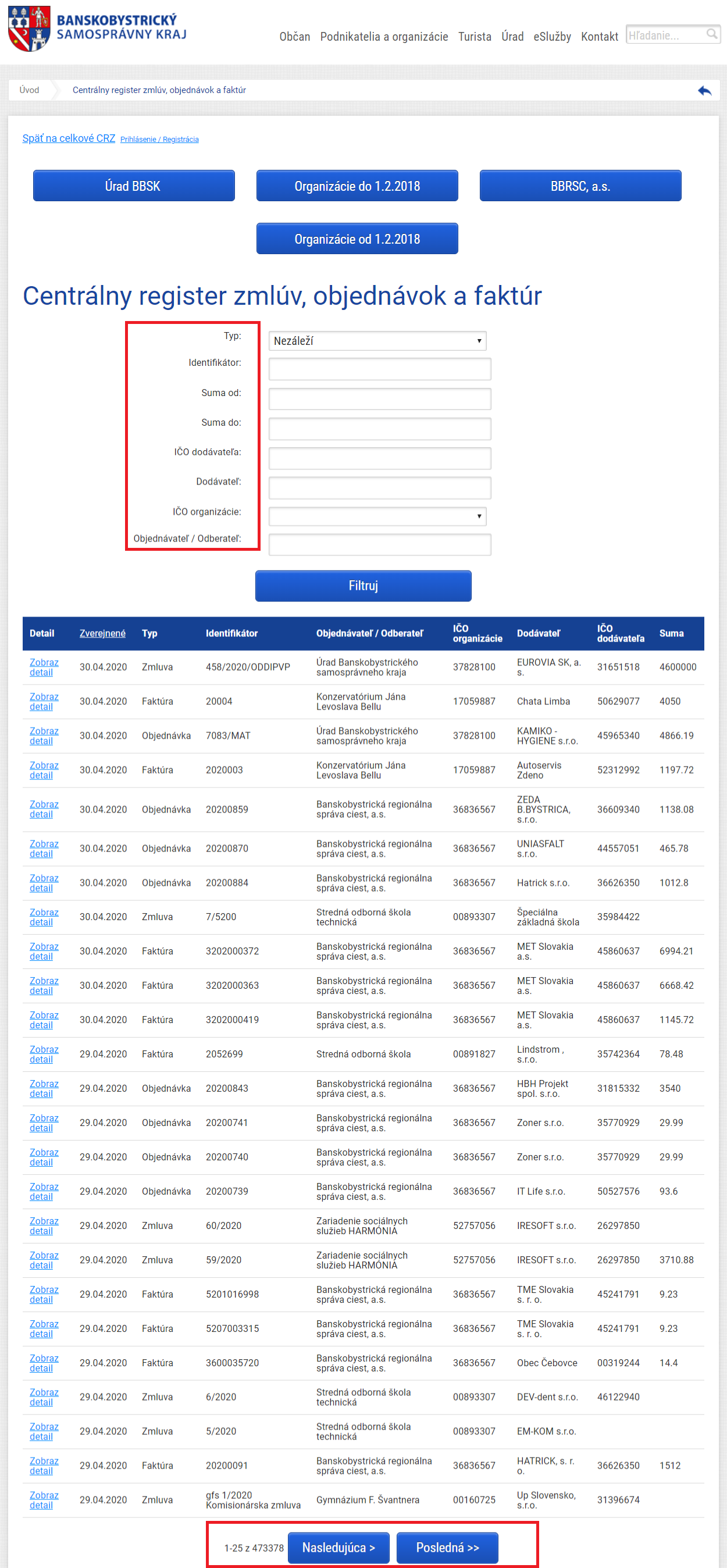 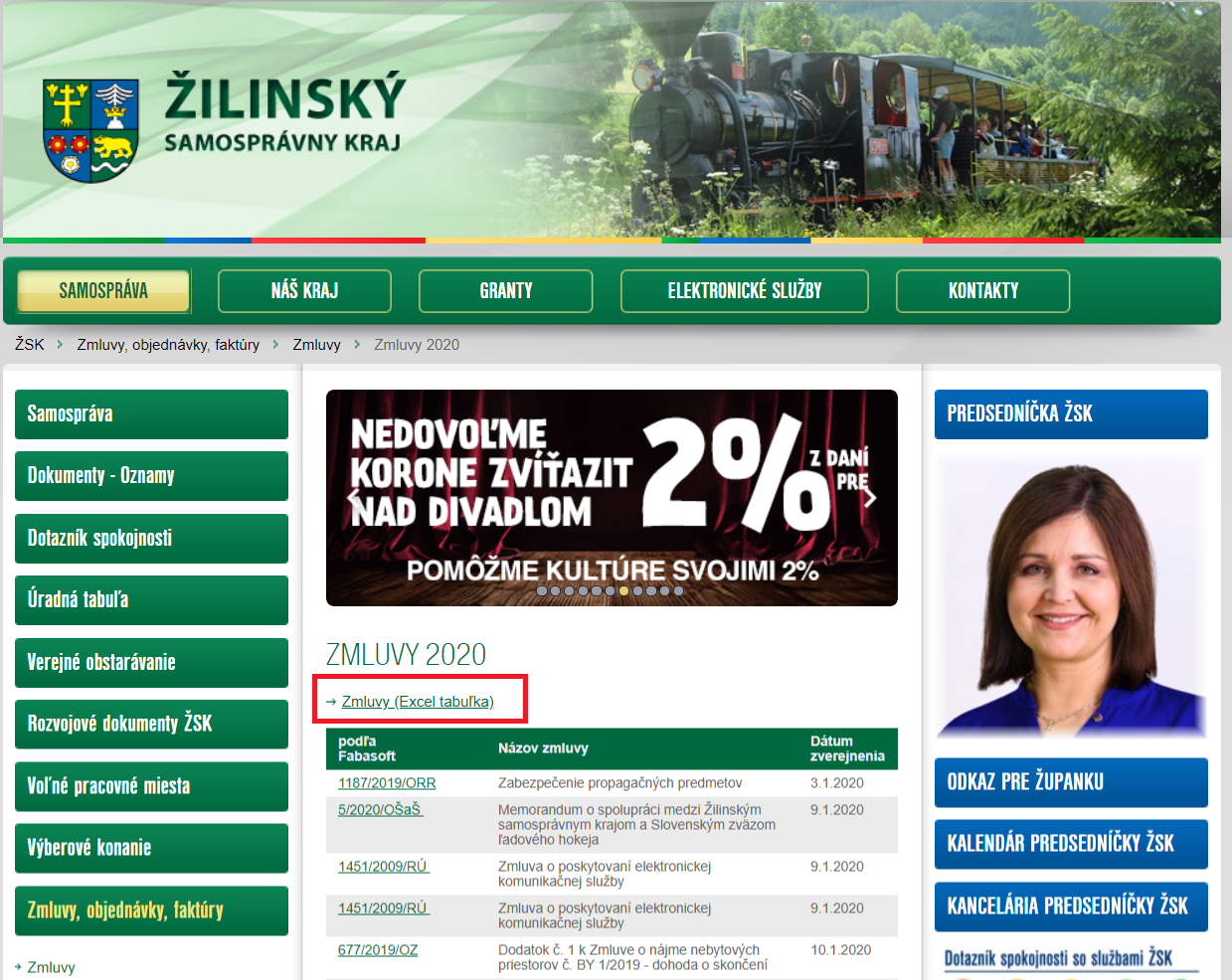 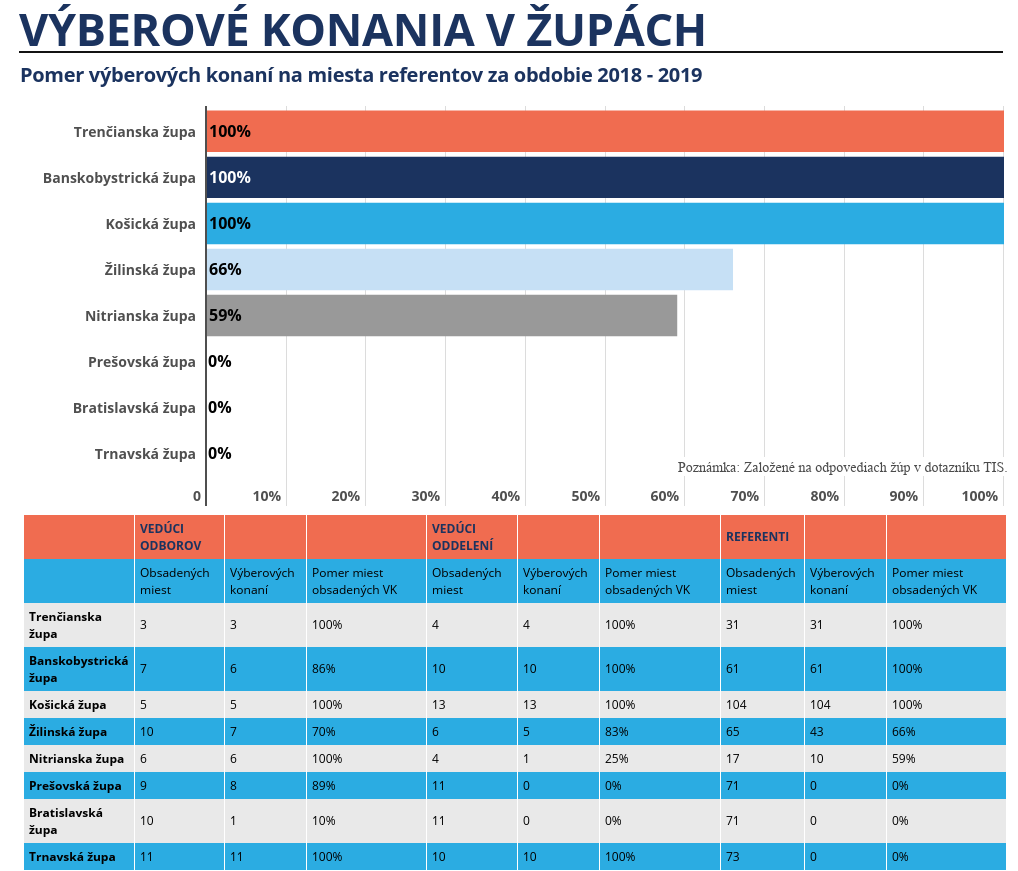 V priemere župy prijímajú cez výberové konania:

3/4 vedúcich odborov

2/3 vedúcich oddelení 

1/2 polovicu referentov
Účasť na rozhodovaní
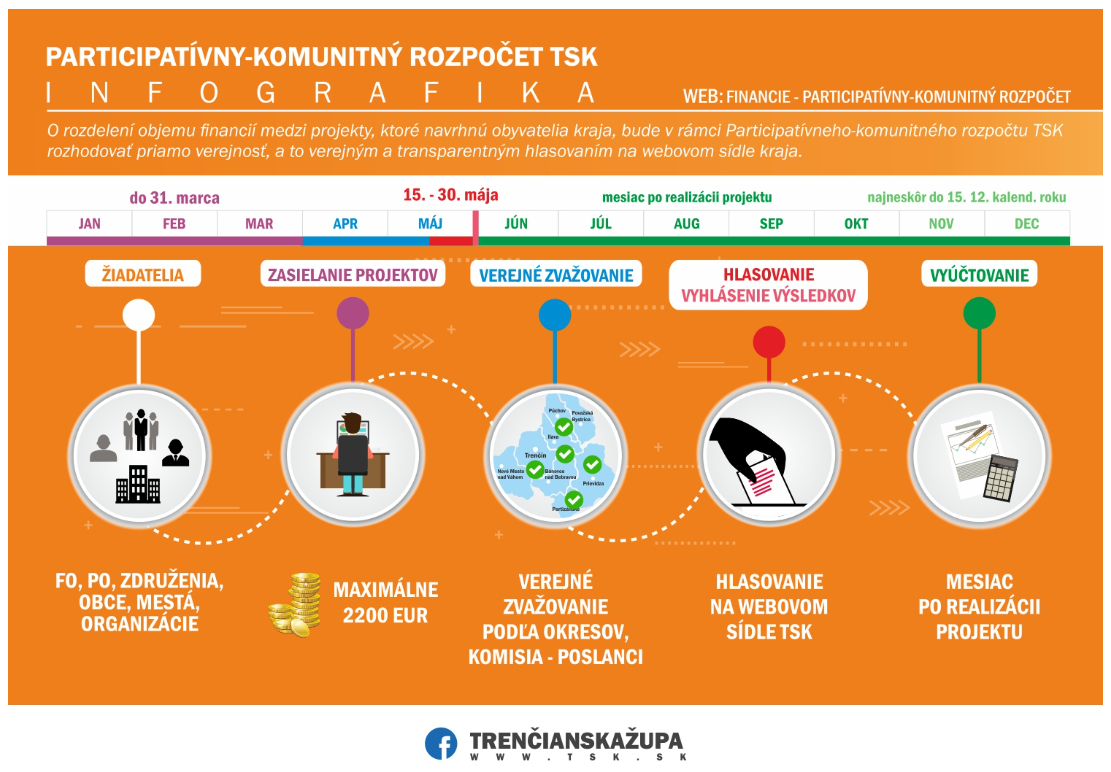 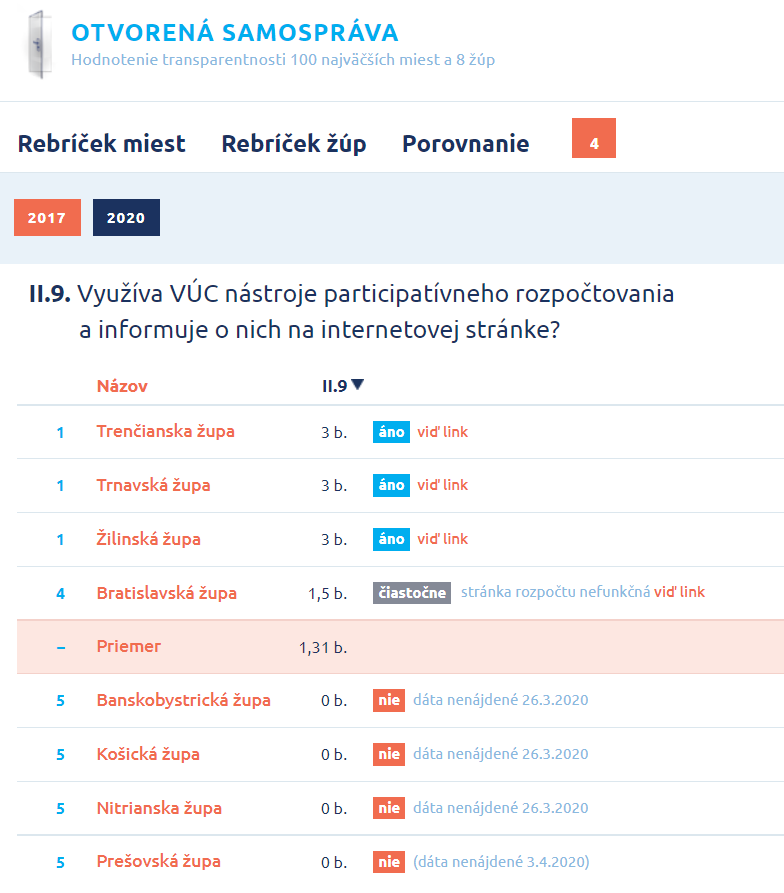 TSK – obmedzenie župana
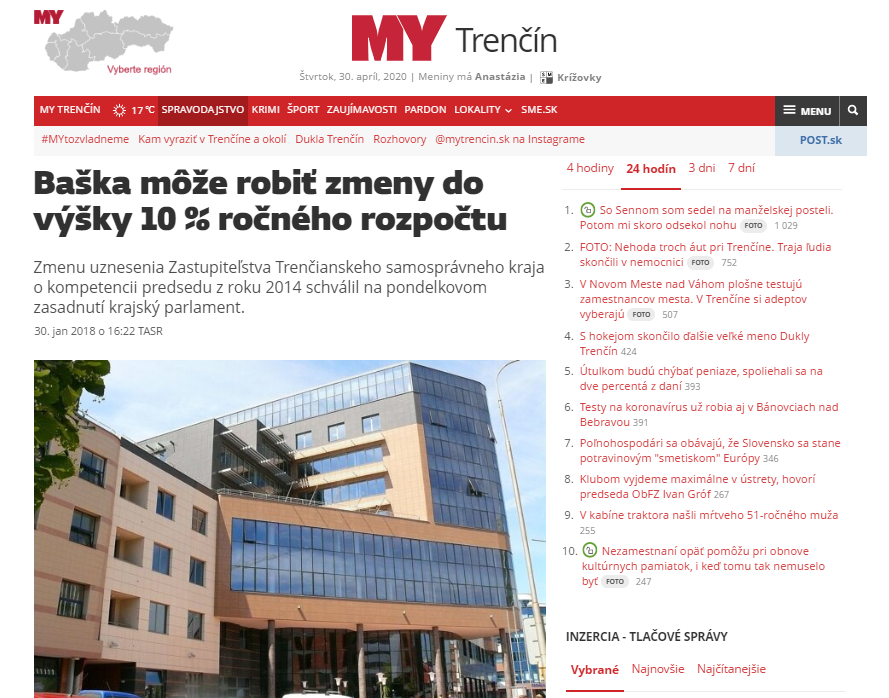 Pri poslednom rebríčku v roku 2017 sme TSK vyčítali, že župan má právomoc robiť ľubovoľné úpravy rozpočtu bez limitu

Zastupiteľstvo TSK v roku 2018 limit stanovilo na max. 10% rozpočtu
KSK – nové pravidlá
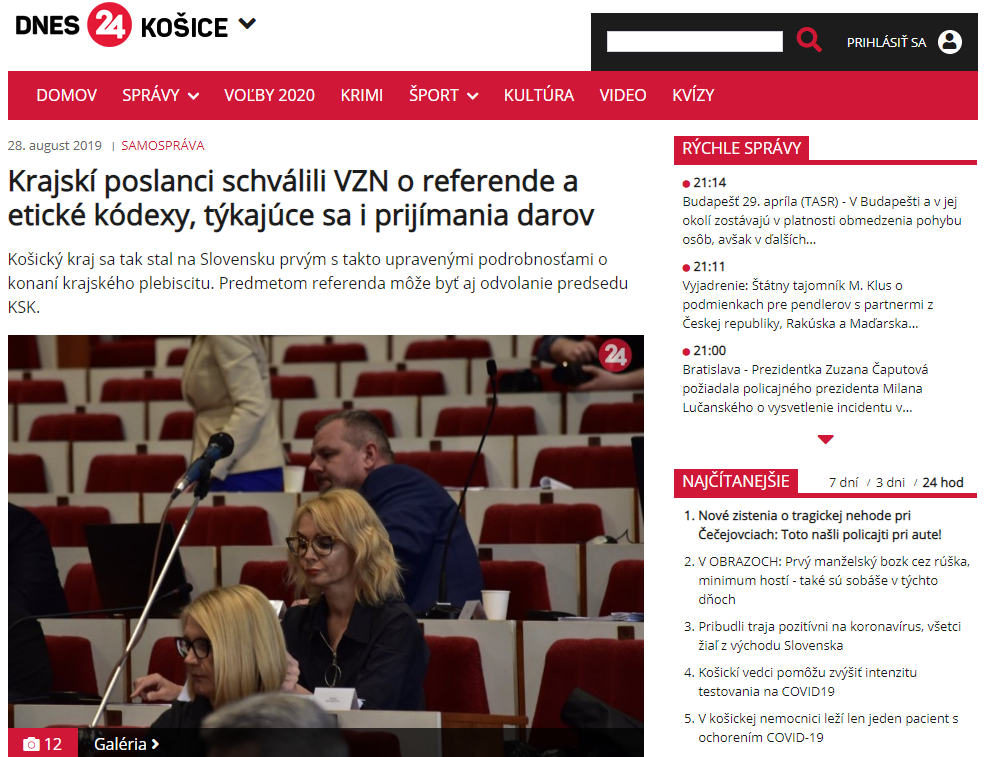 Otvorené župy
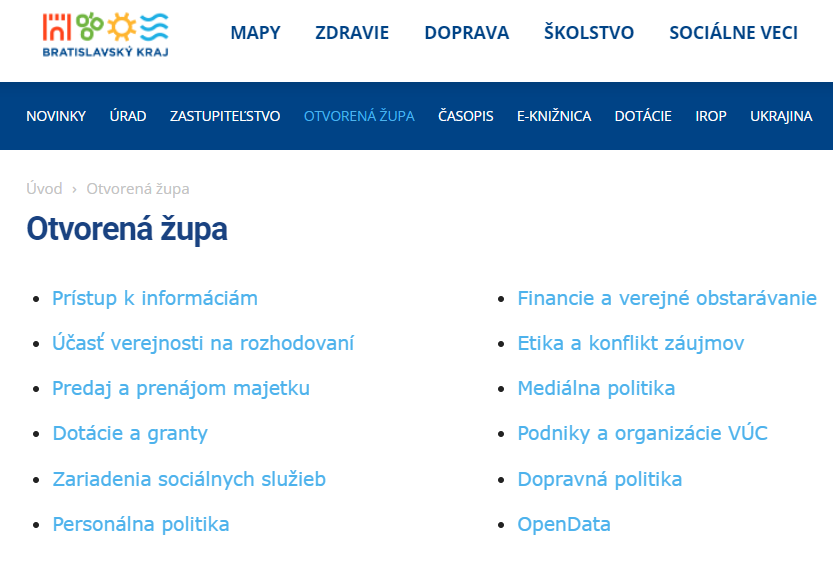 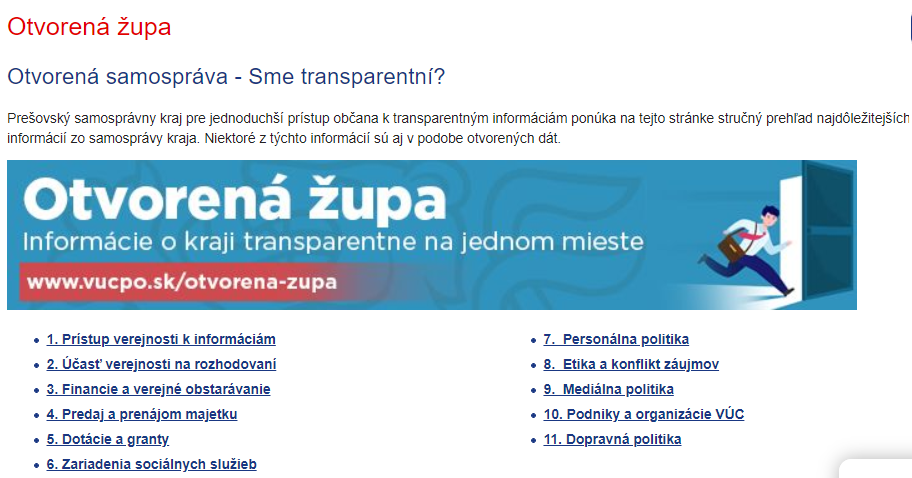 Otvorené župy
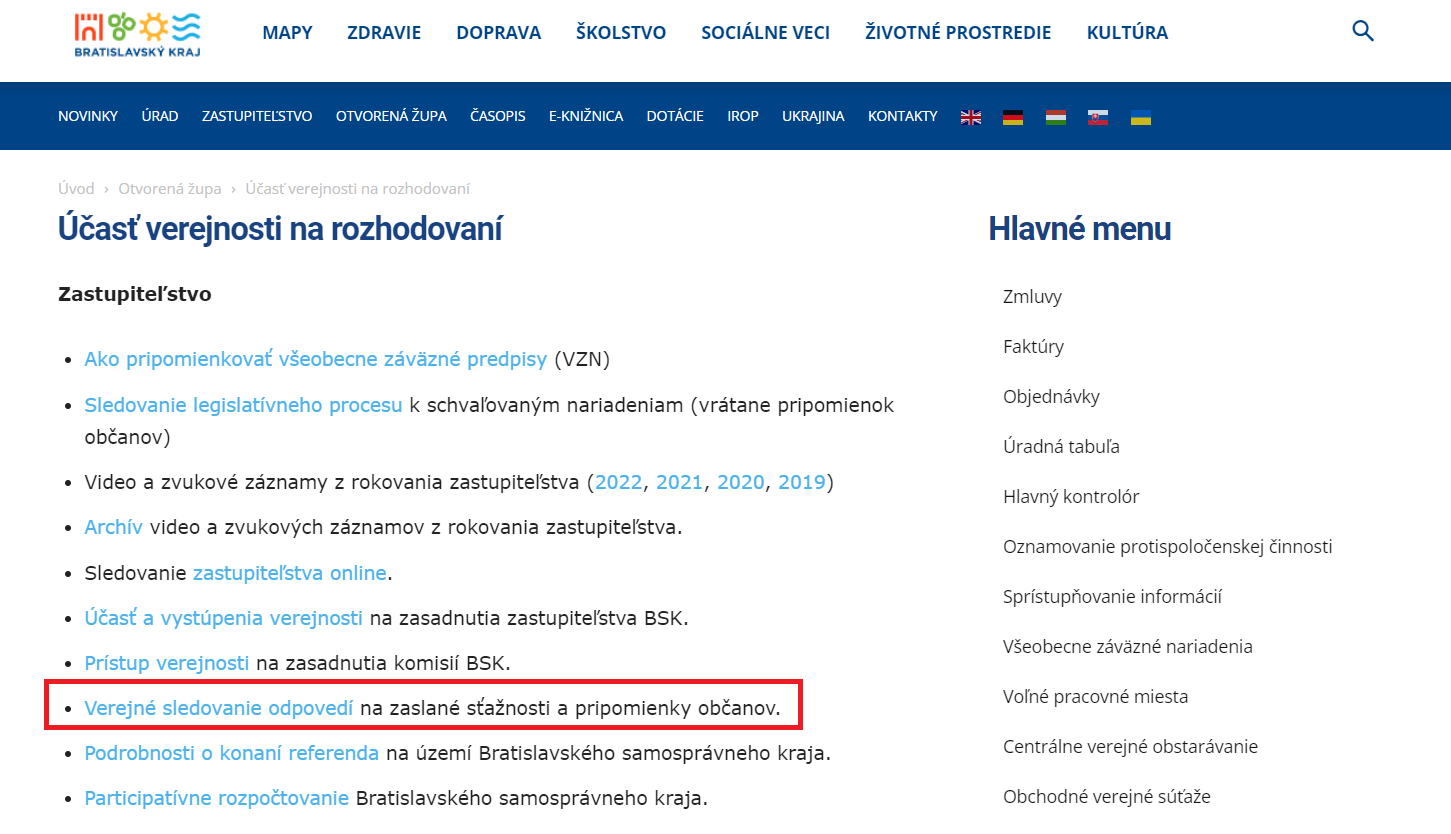 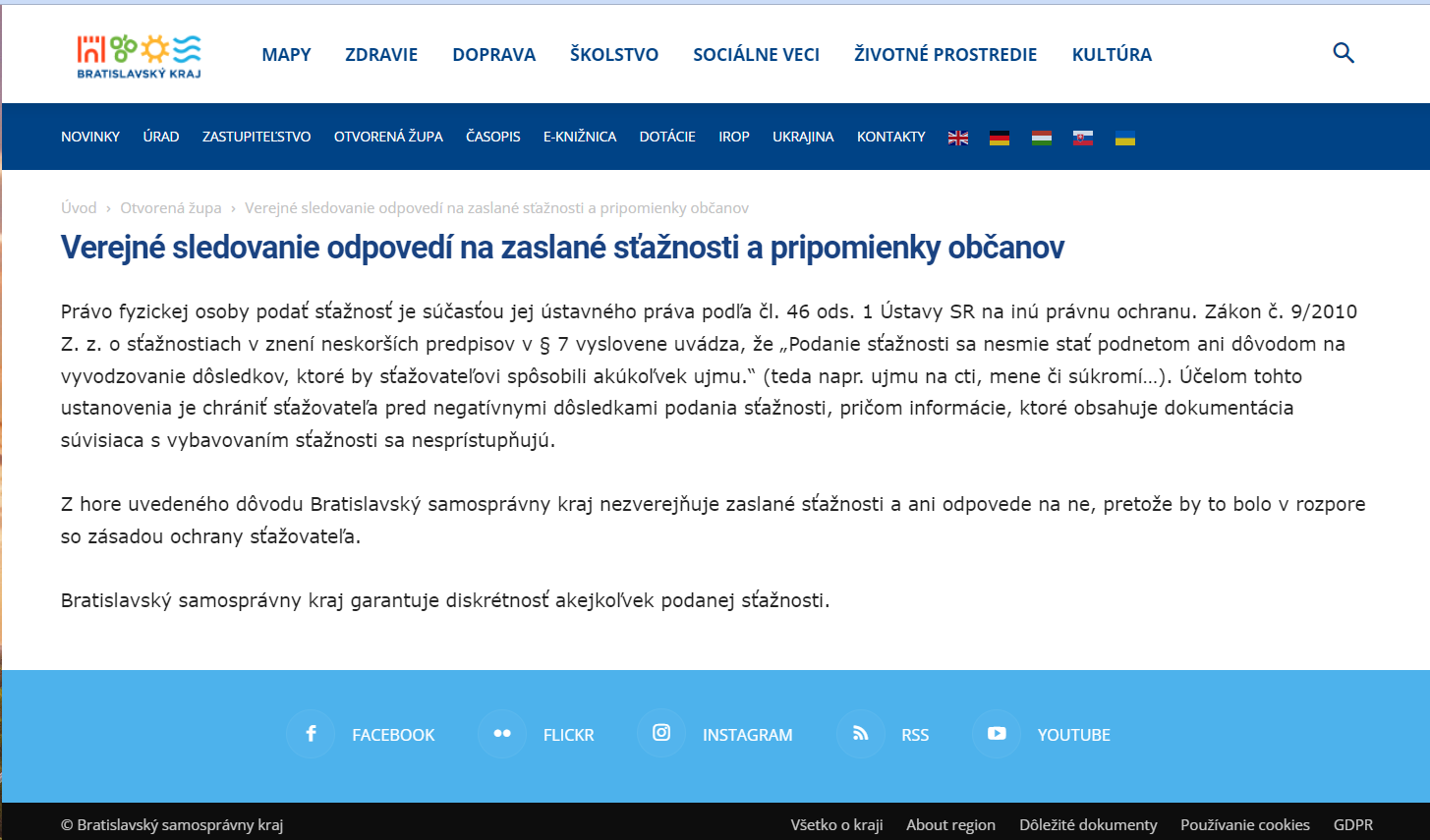 Otvorené dáta
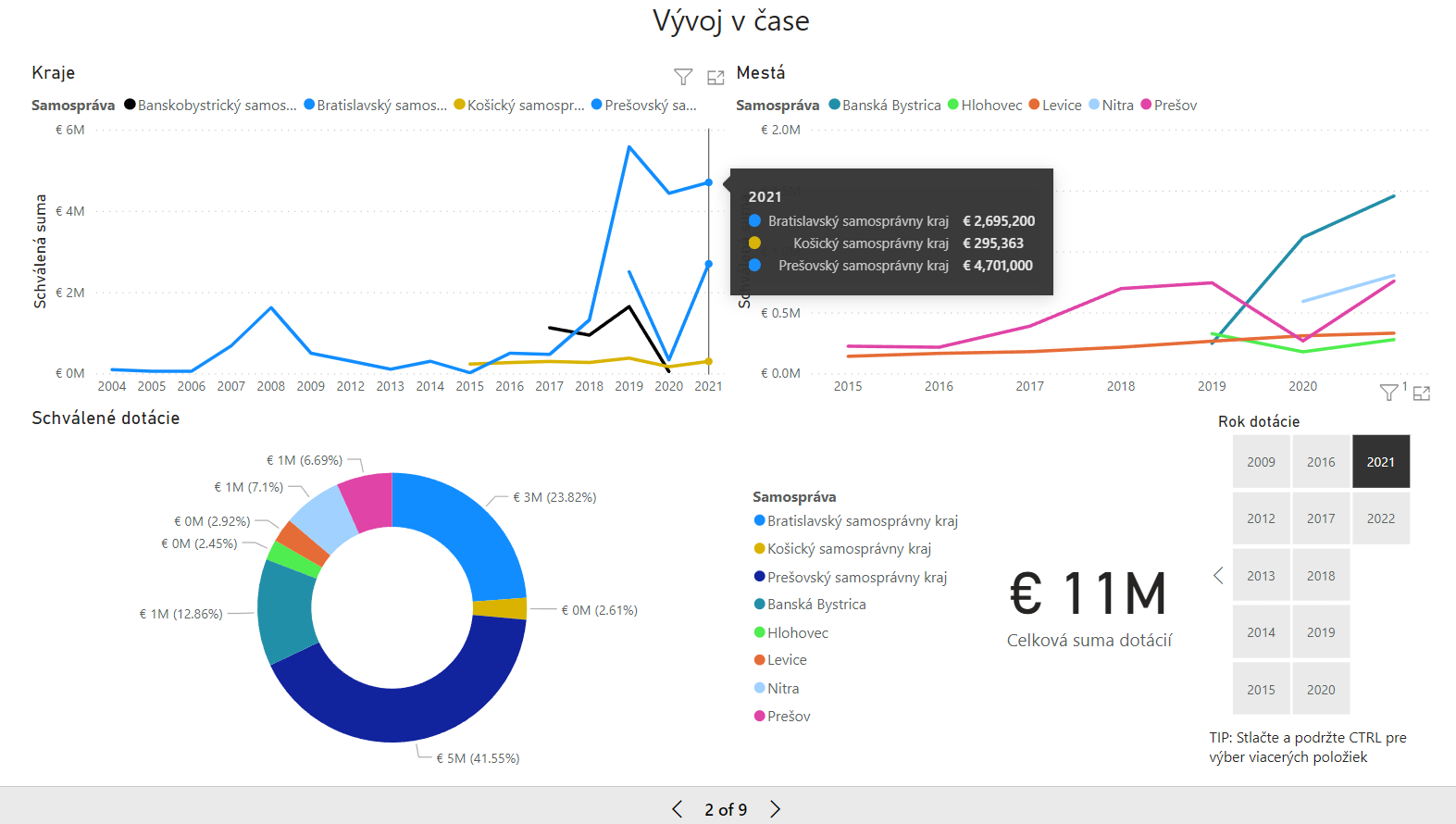 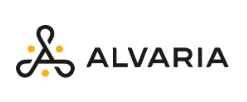 Otvorené dáta
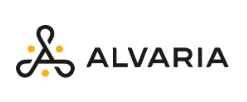 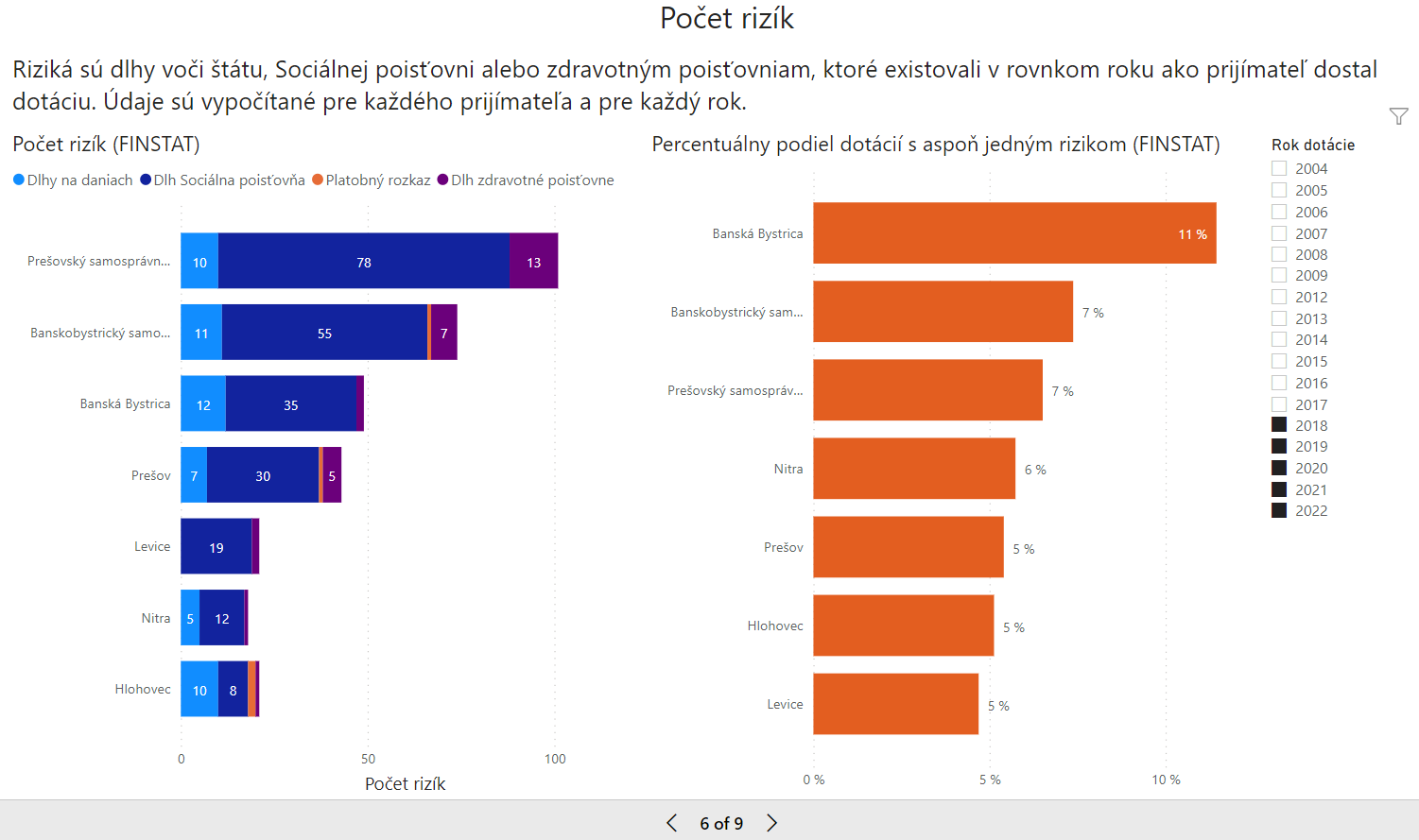 Otvorené dáta
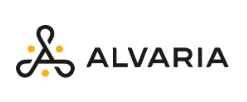 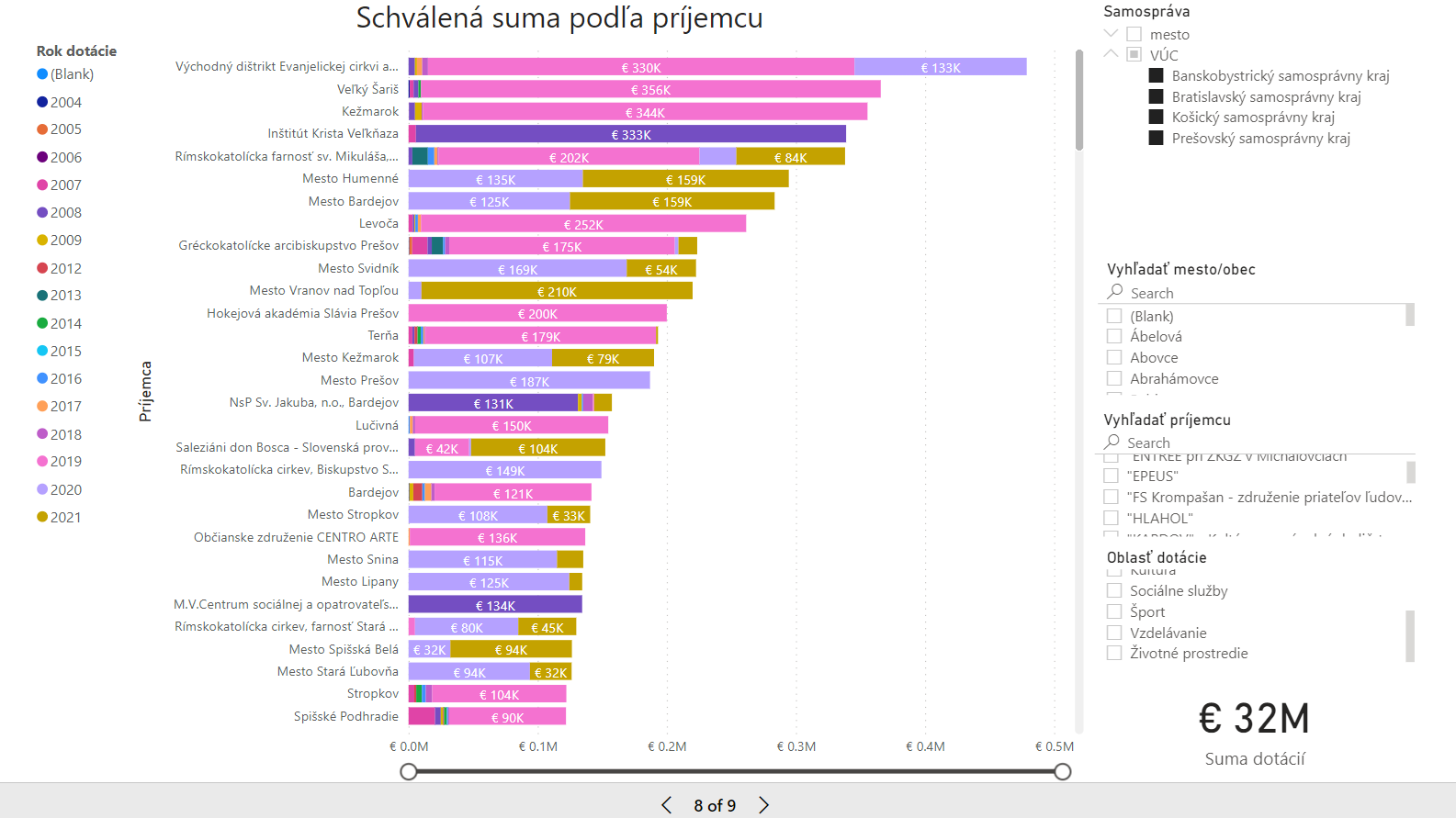 Podrobnosti k Rebríčku
samosprava.transparency.sk
Každá župa sa dá rozkliknúť

Po kliknutí na symbol pri každej z 11 oblastí sa zobrazia odpovede župy na jednotlivé otázky 

Po rozkliknutí na ďalšiu úroveň možno porovnávať odpovede medziročne

Možno porovnávať župy aj navzájom
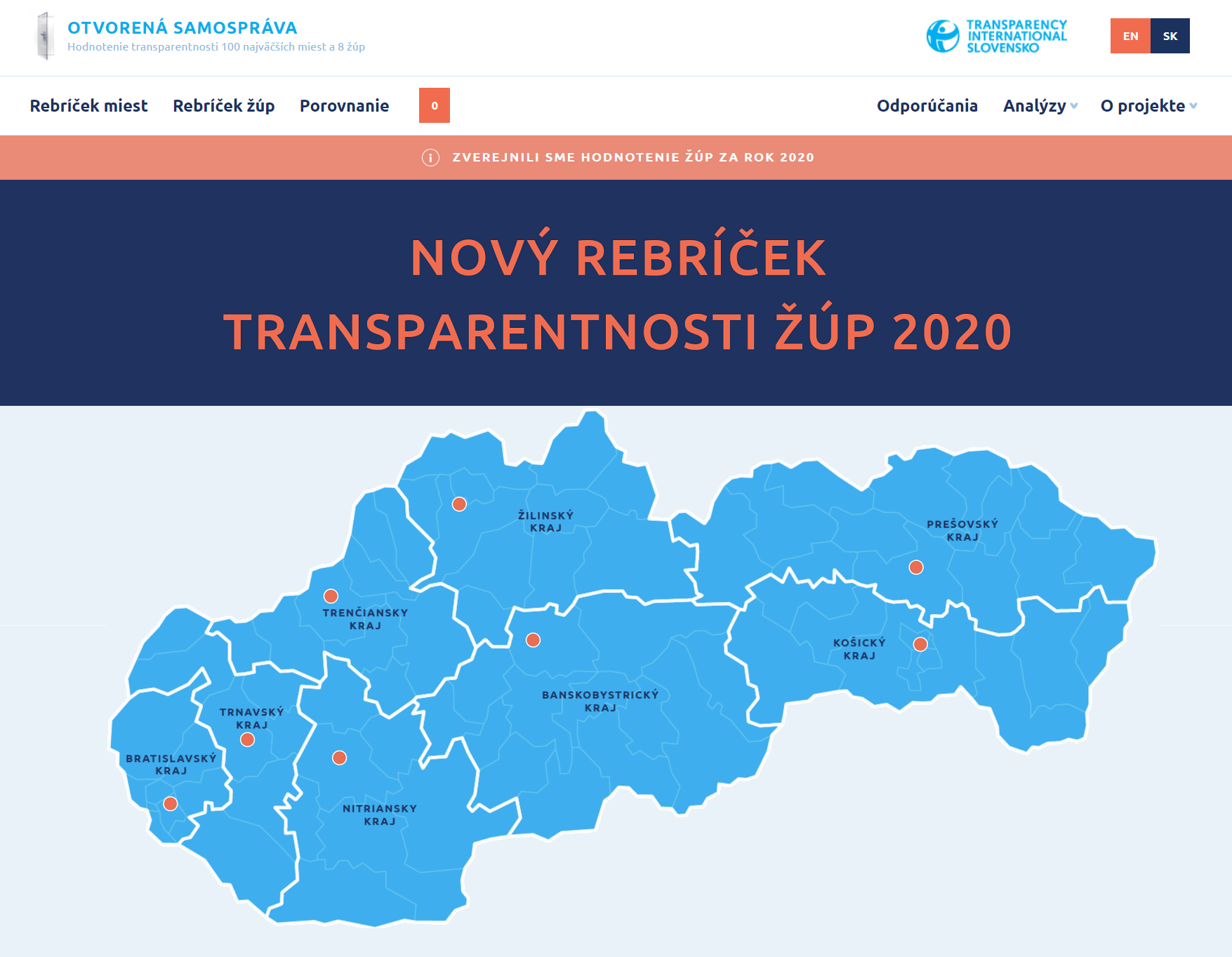 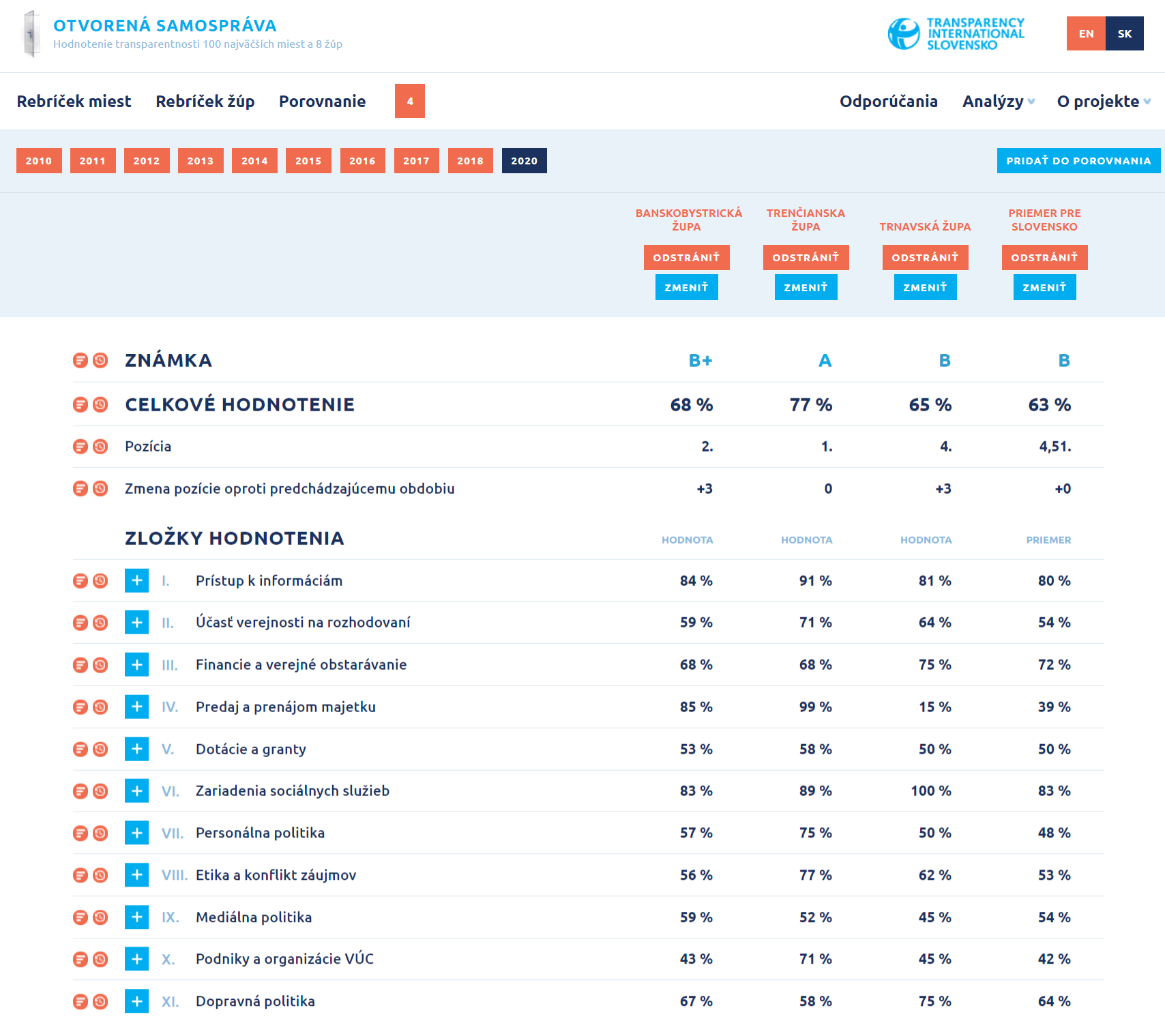 Podrobné Zhodnotenie
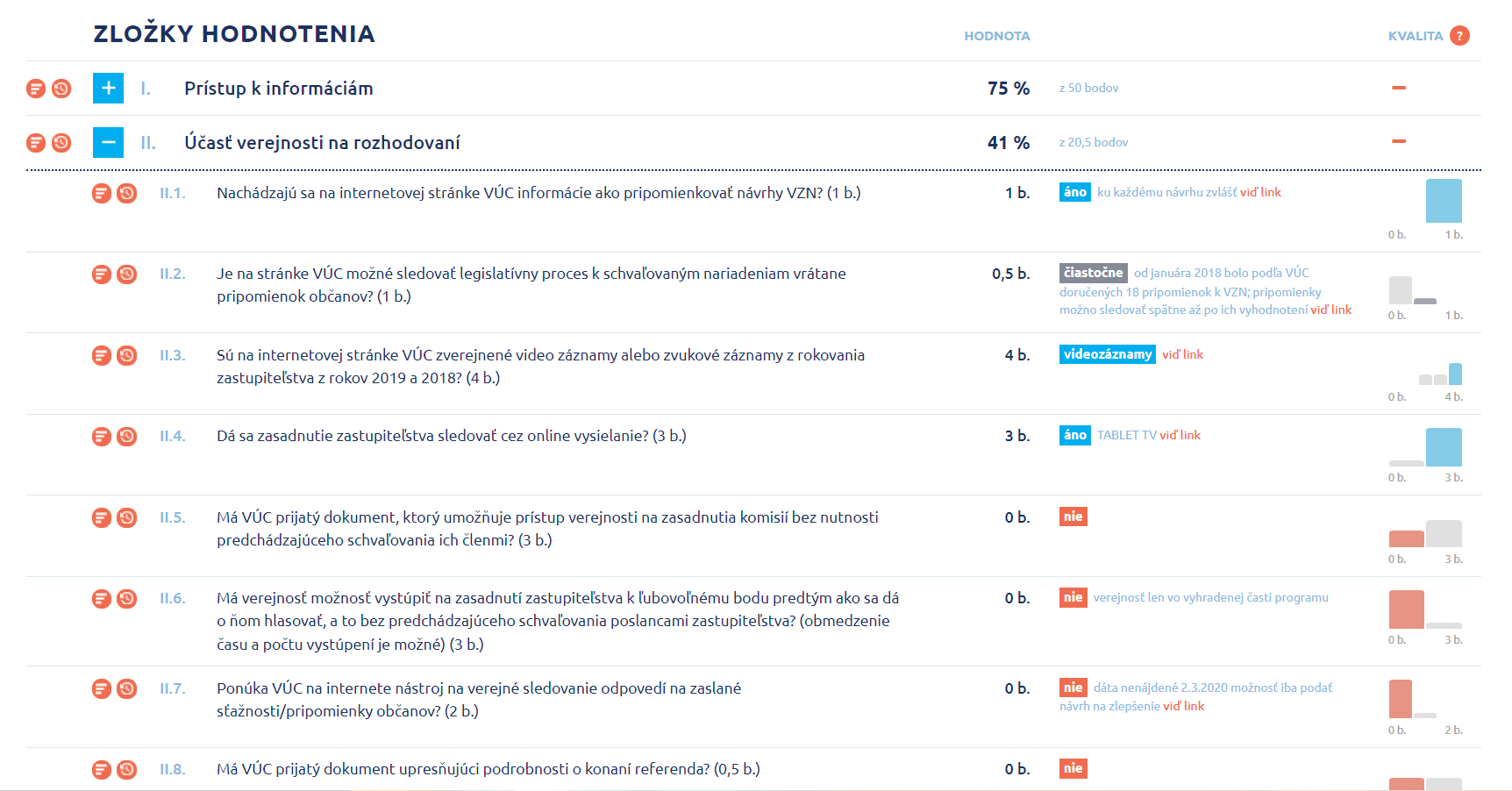 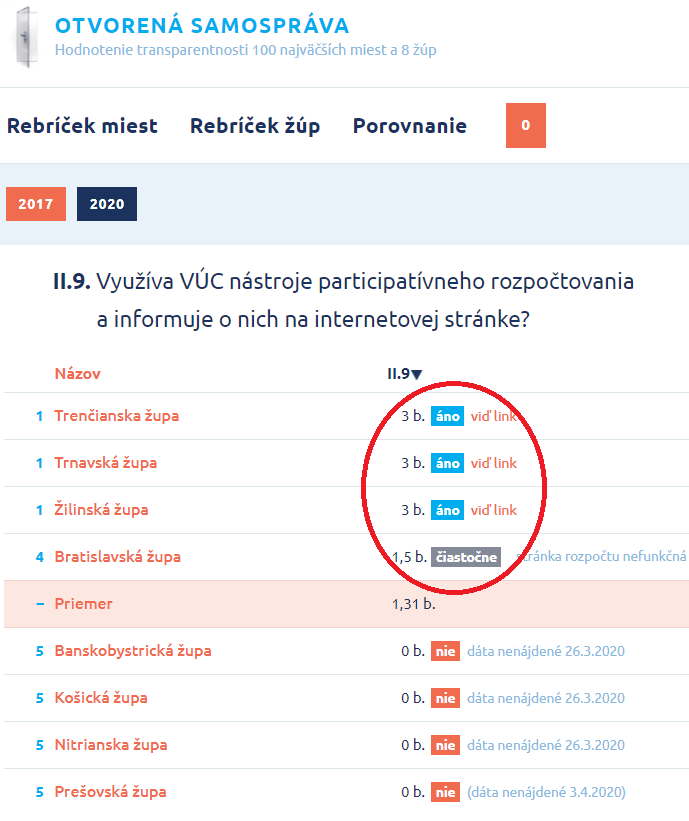 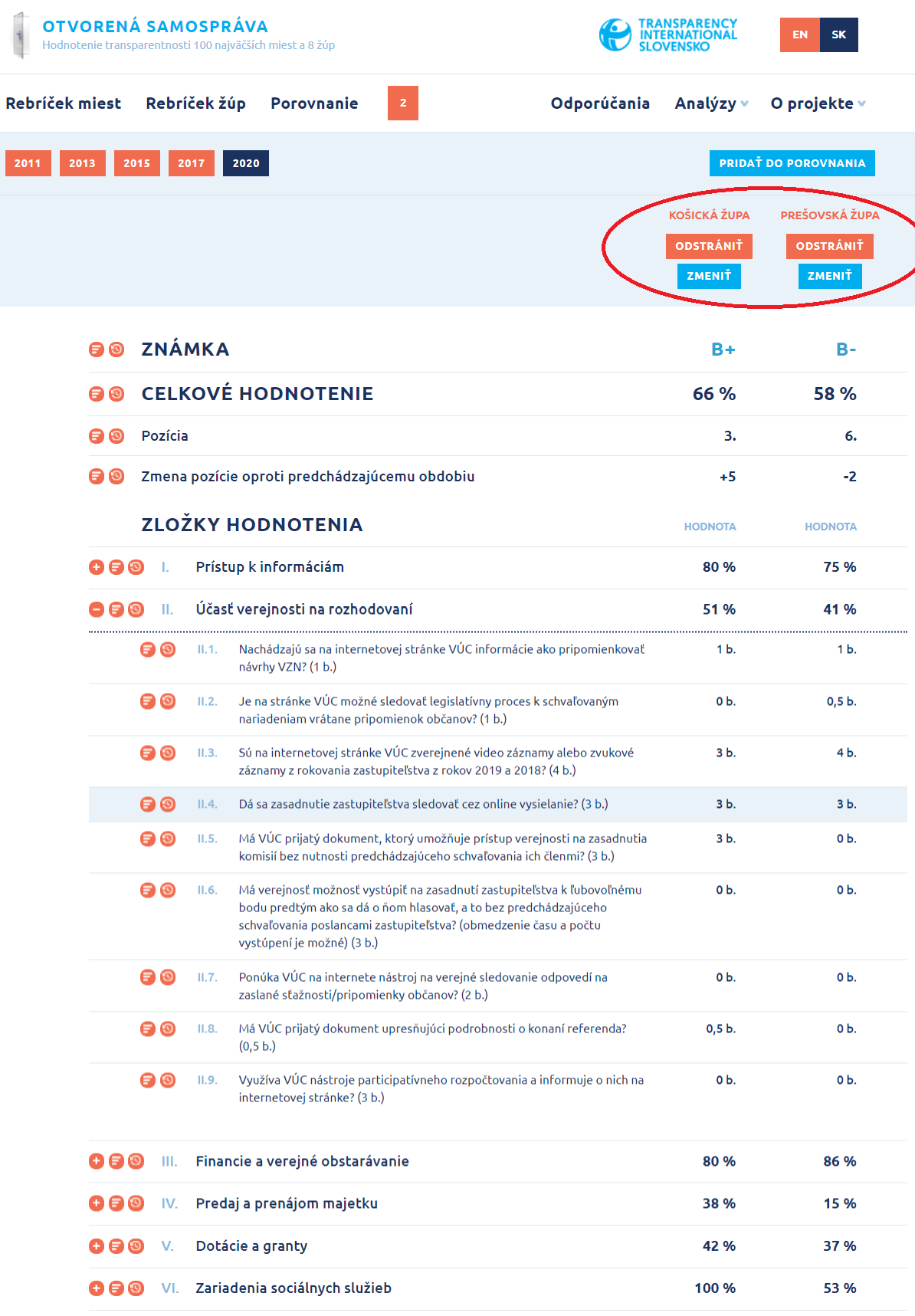 Medzinárodné porovnanie
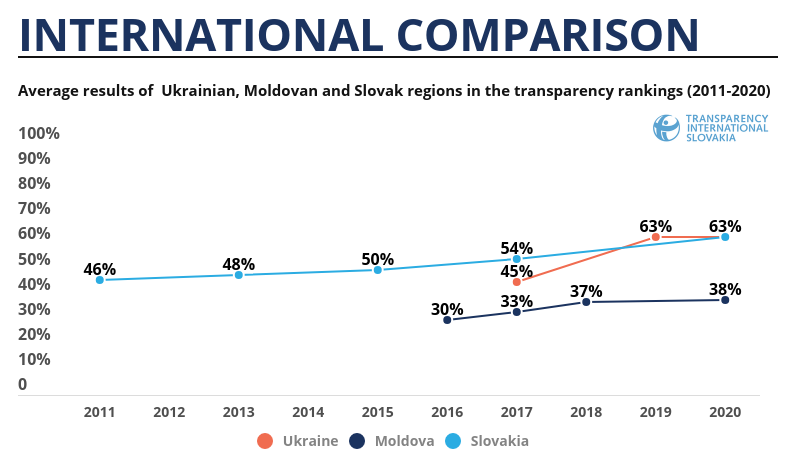 Medzinárodný SEMAFOR
Zelená (skóre 75% a viac)  
Oranžová (50–74.9% bodov)  
Červená (pod 50% bodov)
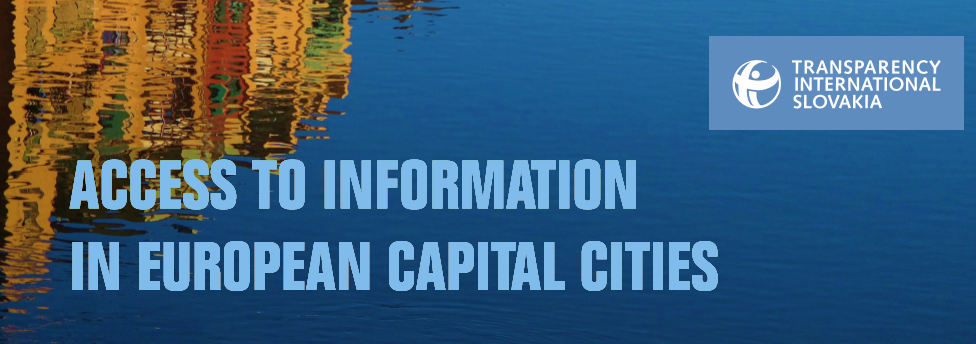 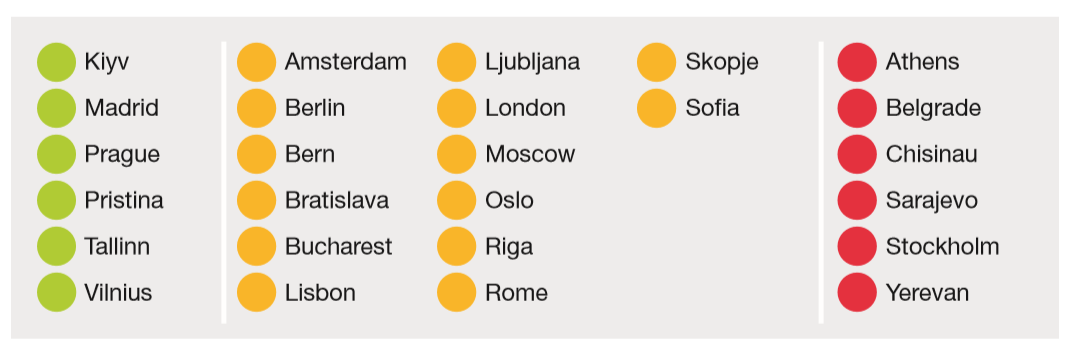 média
www.skmedia.hlasnatrouba.cz
Župné médiá v priemere iba 47% úroveň objektivity (mestá 49%)
Minimum priestoru pre polemické názory a zapájanie do budúcich rozhodnutí
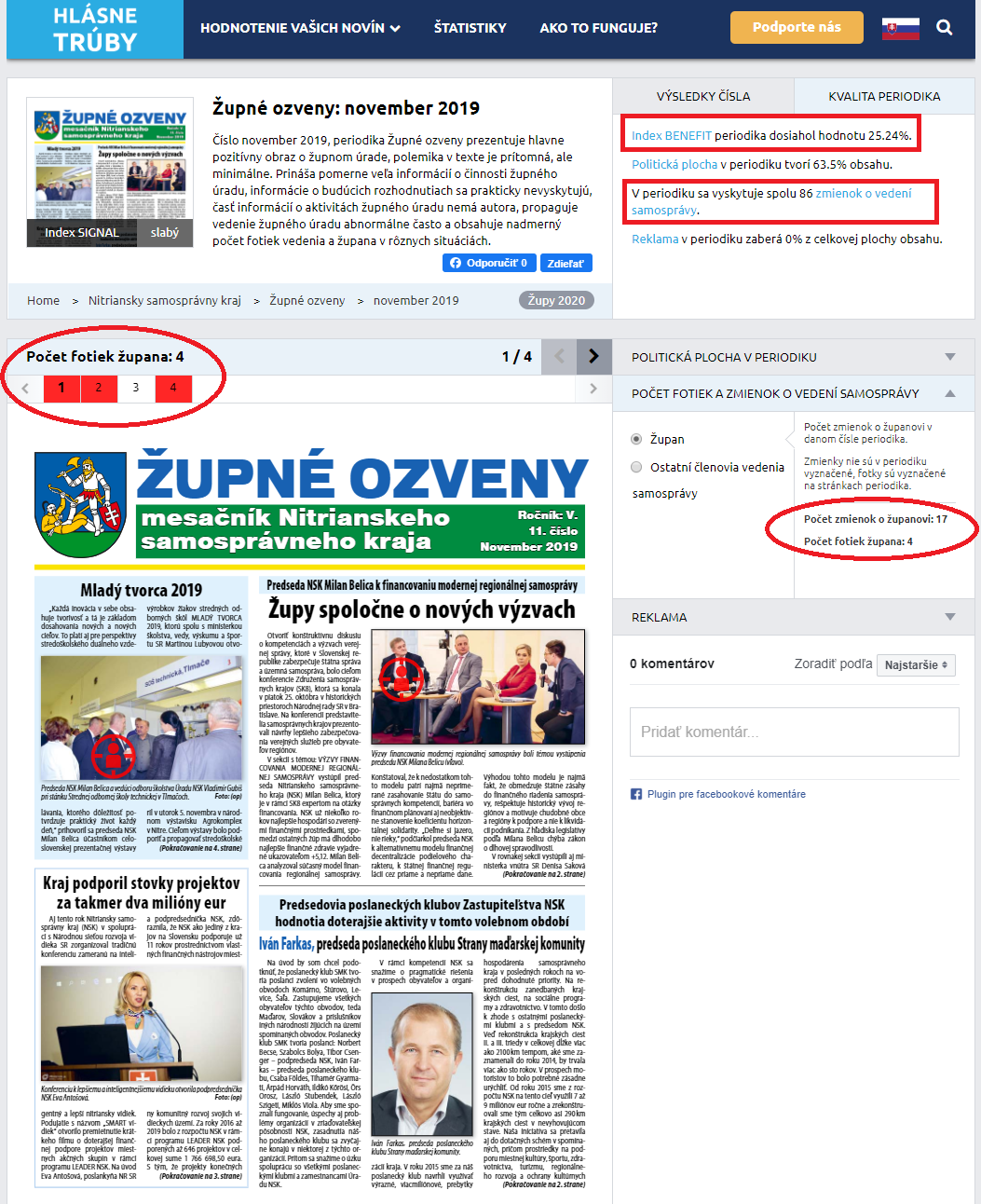 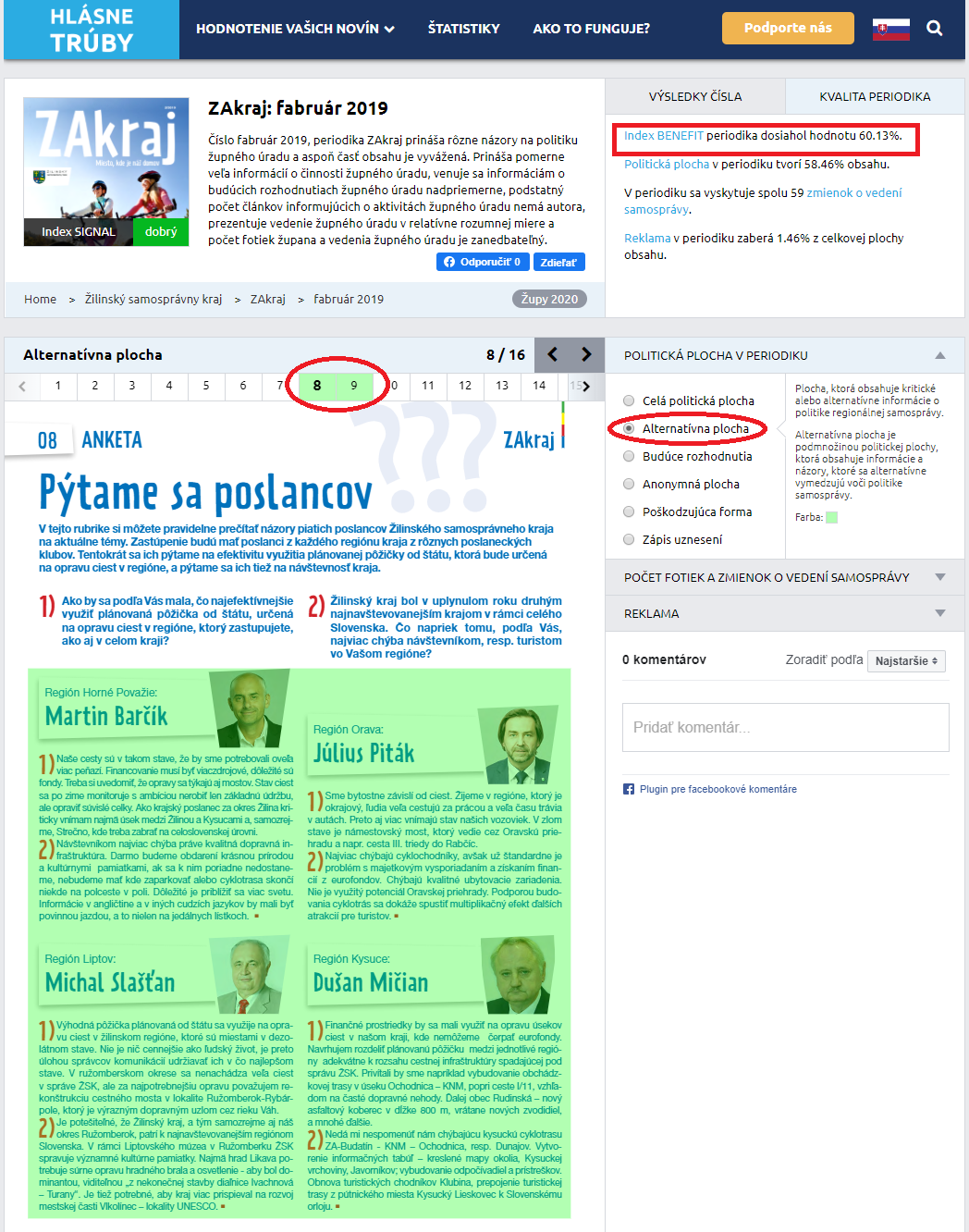 5 župných novín, 1 platená časť v súkromných novinách, 1 TV a 1 rozhlasová relácia

Najvyšší INDEX BENEFIT:
	ŽSK – 60,13%
Najnižší BENEFIT:
	NSK – 25,24%

NSK - 86 zmienok a 32 fotografií vedenia kraja na 20 str.
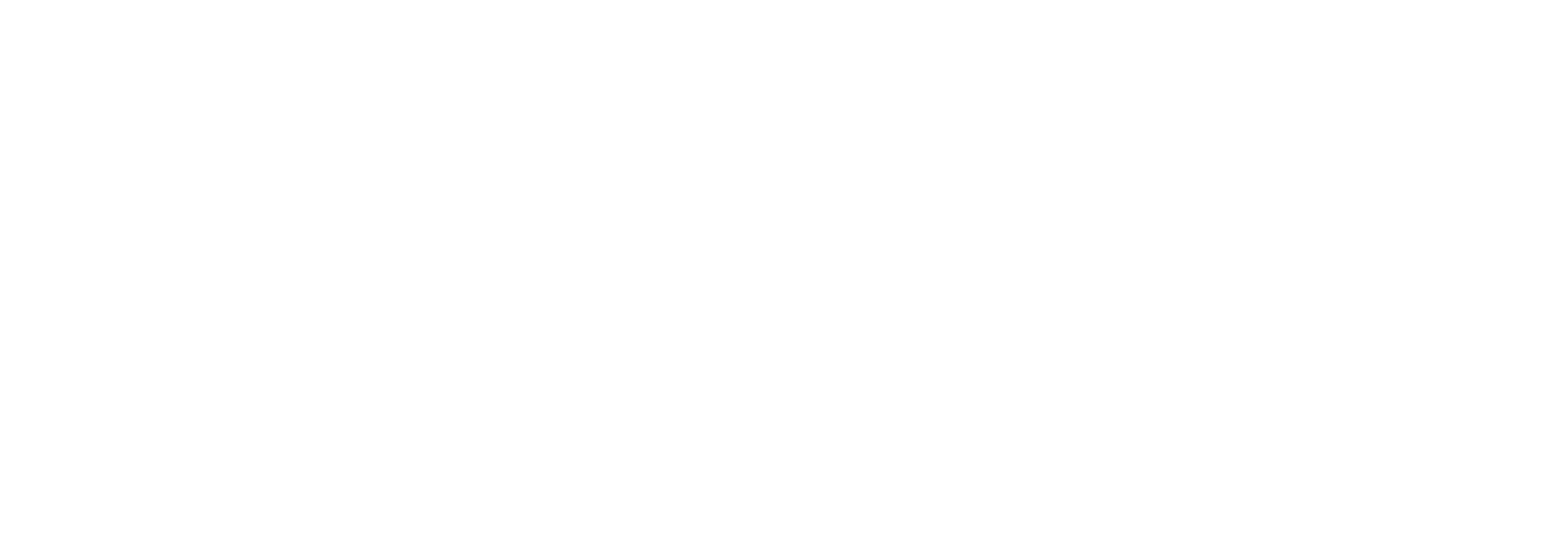 Ďakujeme za pozornosť
Všetky podklady nájdete aj na www.transparency.sk
 V prípade otázok píšte na tis@transparency.sk
© 2022 Transparency International Slovensko. Všetky práva vyhradené.
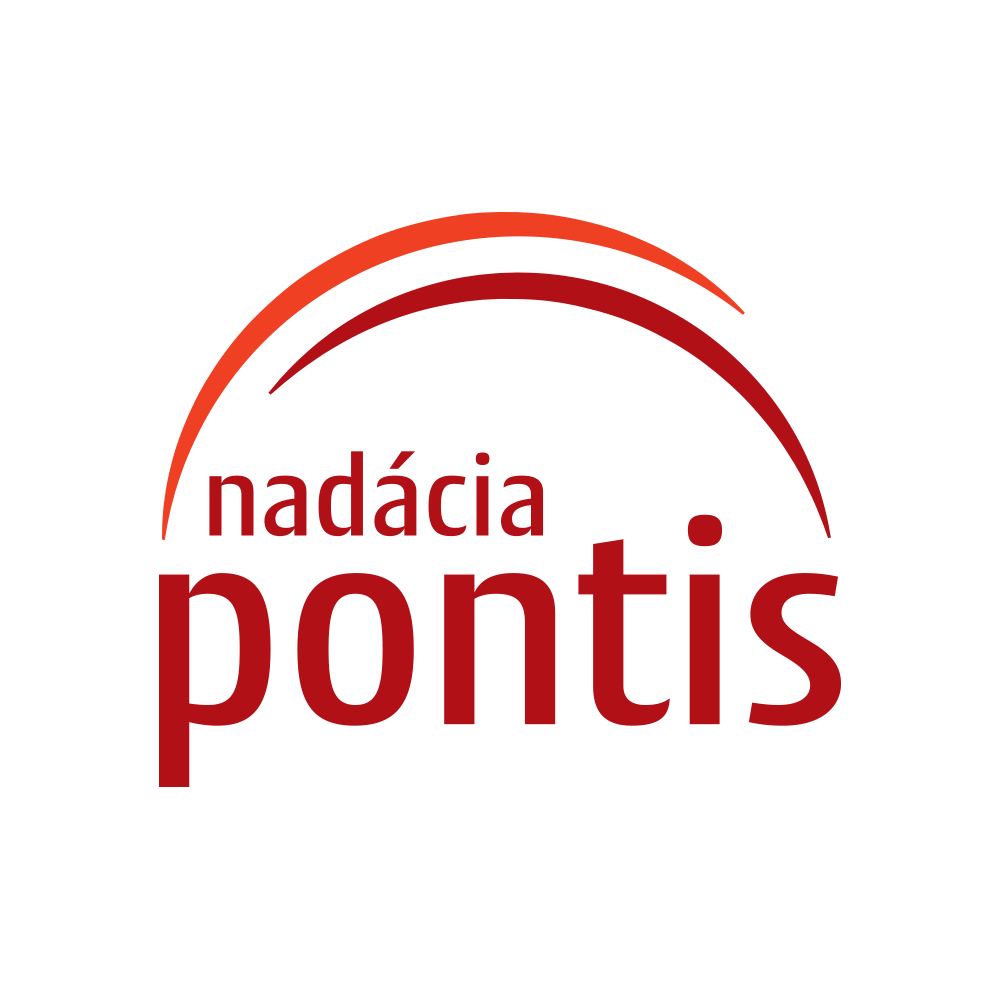 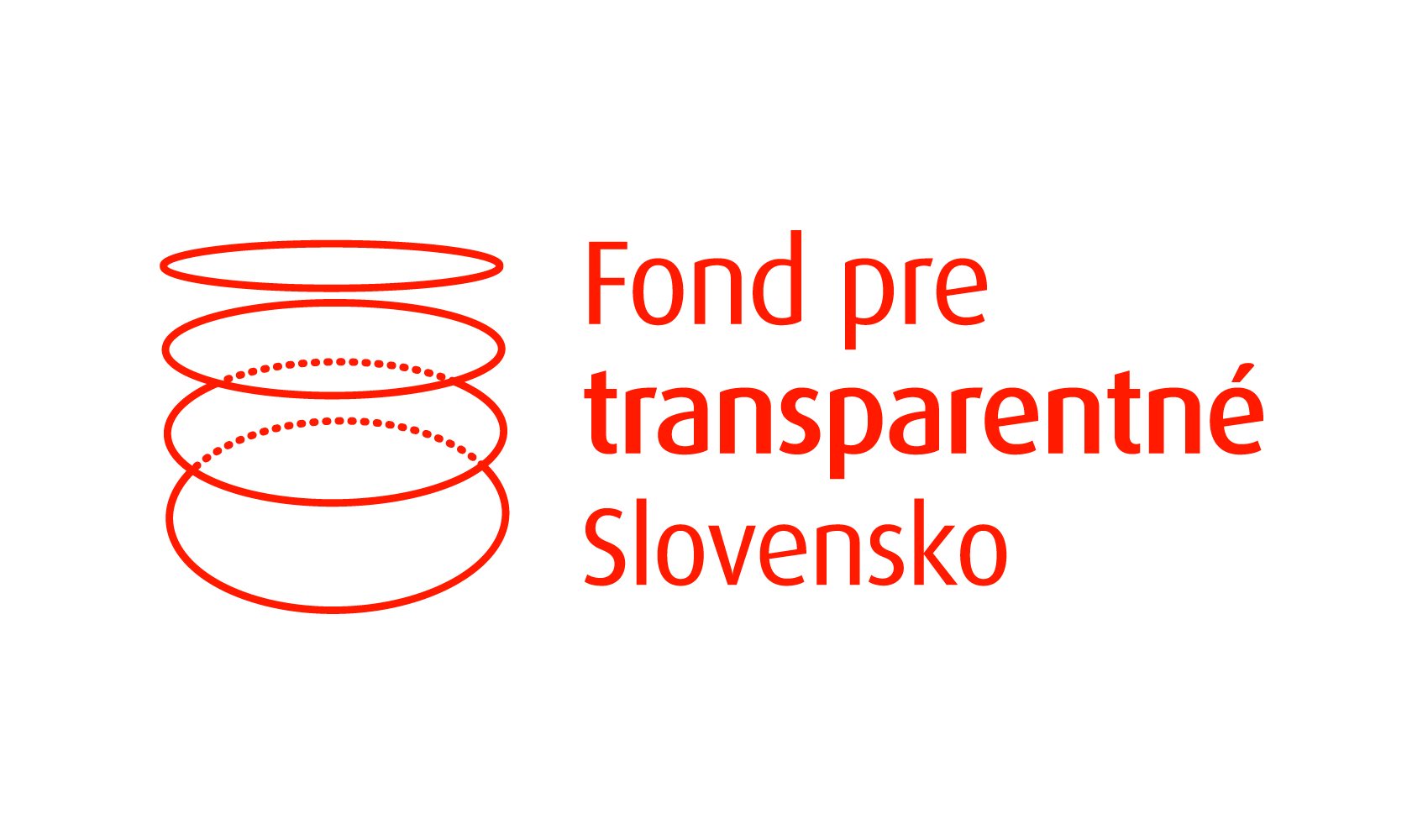 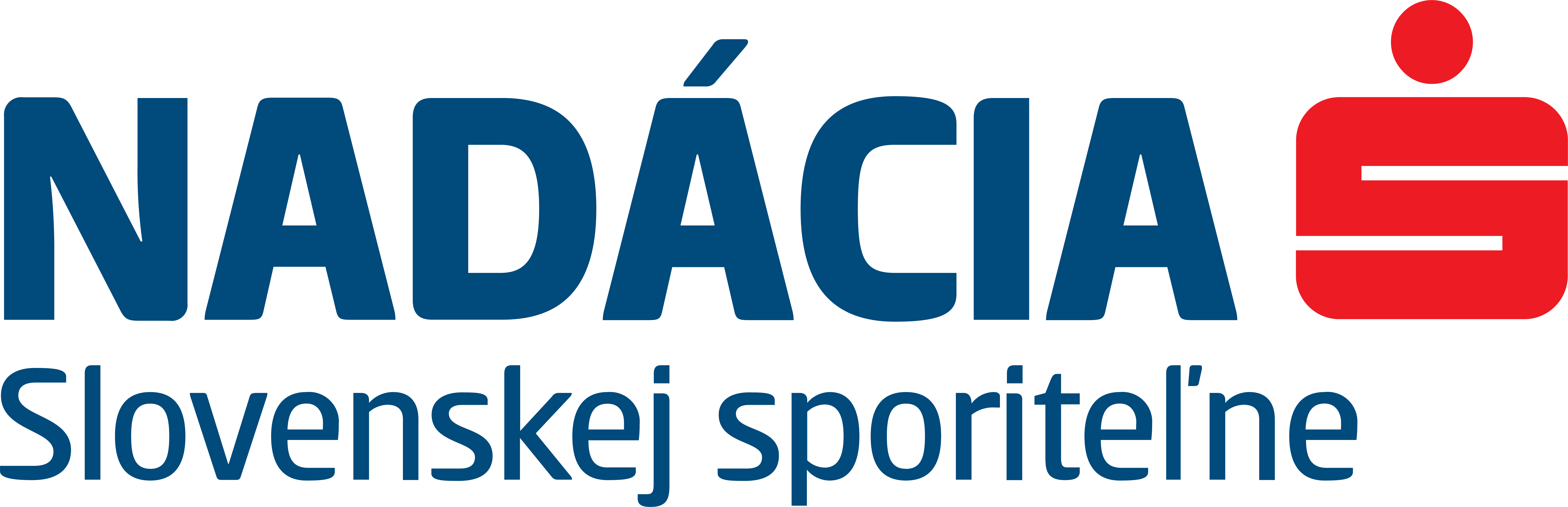